ΔΙ-ΕΙΚΟΝΙΚΟΤΗΤΑ ΣΤΗΝ ΕΙΚΟΝΟΓΡΑΦΗΜΕΝΗ ΑΦΗΓΗΣΗ
ΤΜΗΜΑ ΘΕΩΡΙΑΣ ΚΑΙ ΙΣΤΟΡΙΑΣ ΤΗΣ ΤΕΧΝΗΣ - ΑΣΚΤ
ΓΙΑΝΝΗΣ ΚΟΥΚΟΥΛΑΣ
6ο ΜΑΘΗΜΑΠΩΣ ΟΙ ΛΕΞΕΙΣ ΓΙΝΟΝΤΑΙ ΕΙΚΟΝΕΣ;(Η ΜΕΤΑΦΟΡΑ ΤΗΣ ΛΟΓΟΤΕΧΝΙΑΣ ΣΕ ΕΙΚΟΝΟΓΡΑΦΗΜΕΝΕΣ ΑΦΗΓΗΣΕΙΣΜΕΡΟΣ 1 – ΠΑΡΩΔΙΕΣ ΚΑΙ ΑΝΑΠΛΑΙΣΙΩΣΕΙΣ)
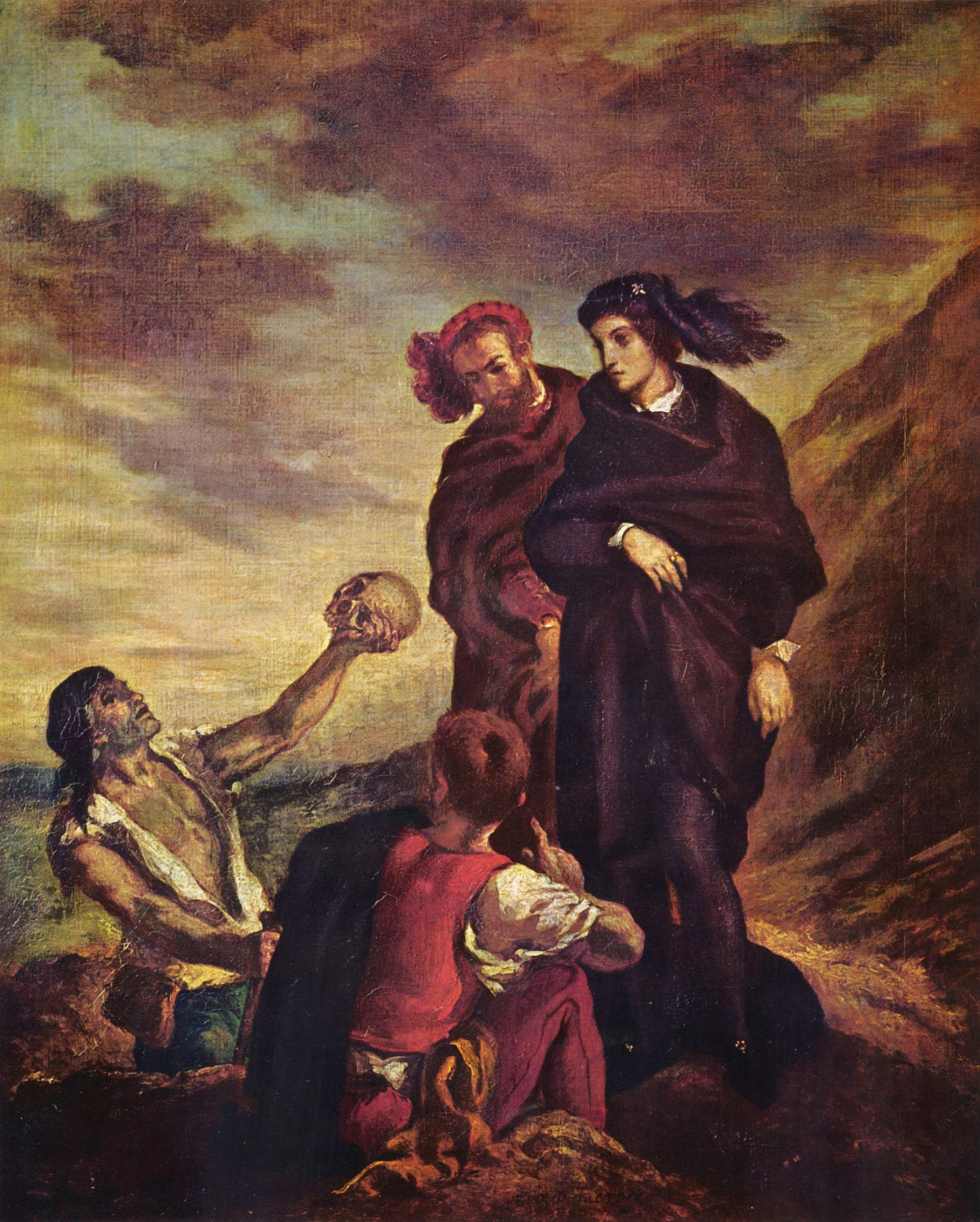 Eugene Delacroix, 
Ο Άμλετ και ο Οράτιος στο Νεκροταφείο, 1828
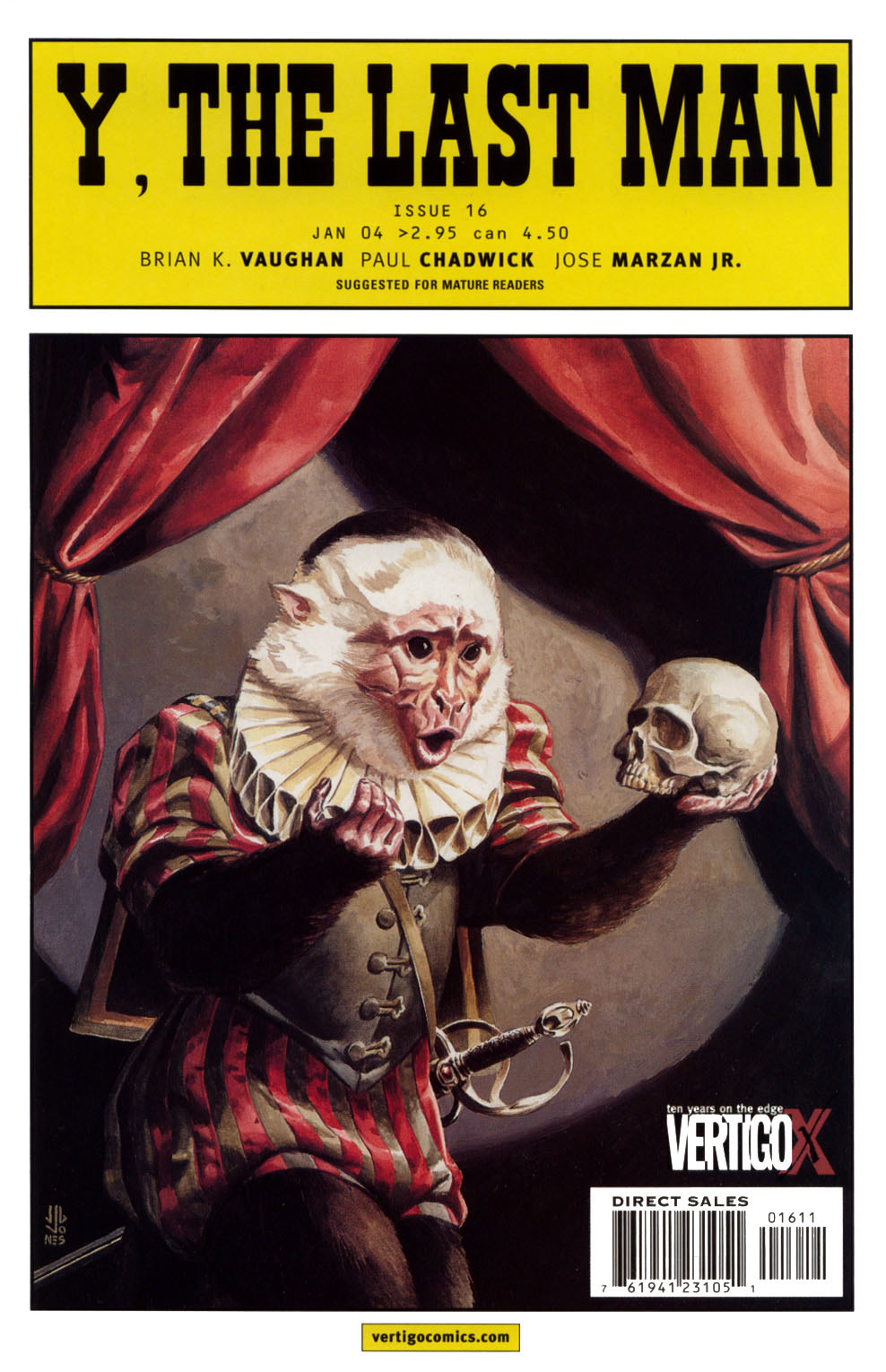 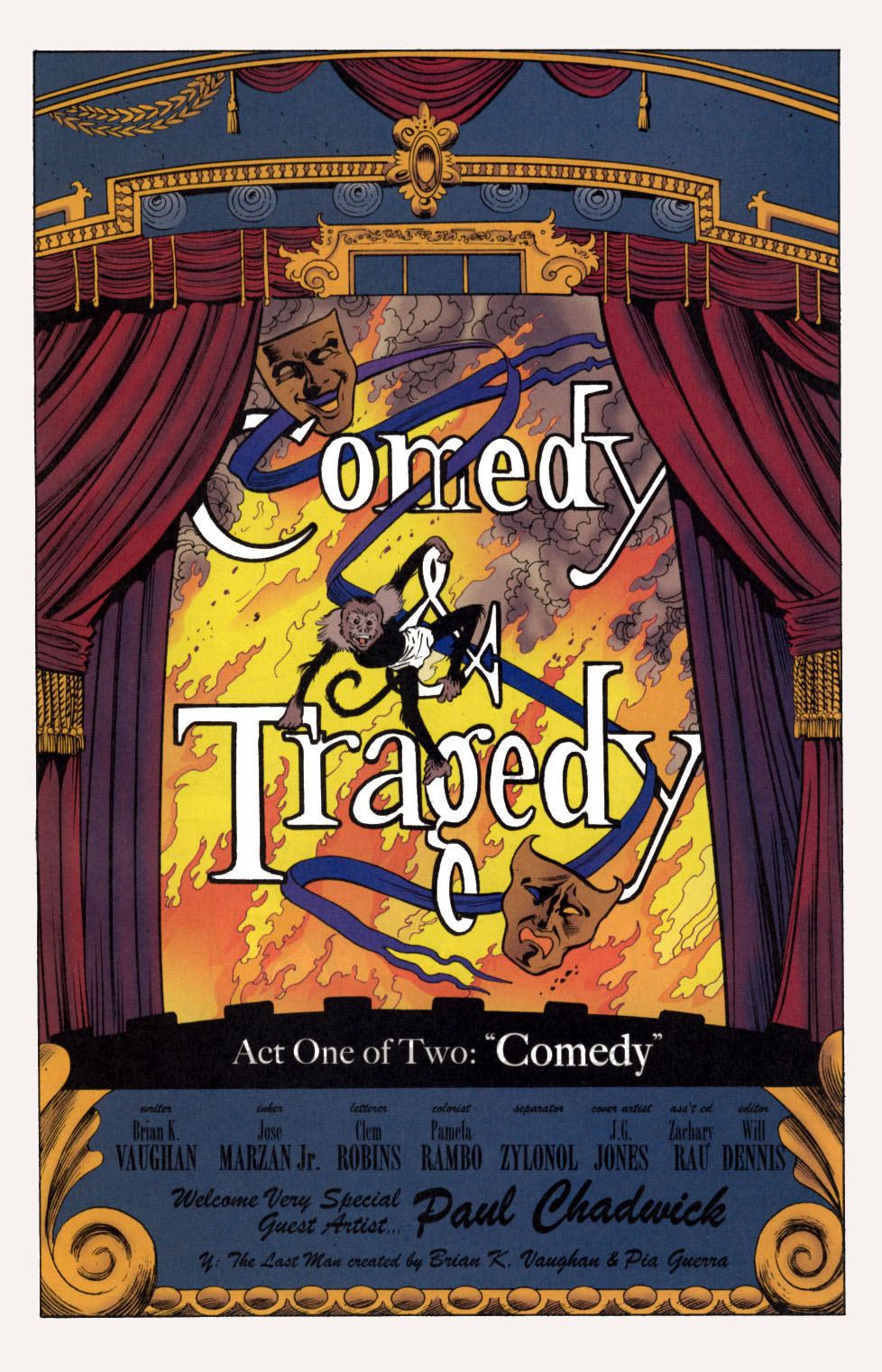 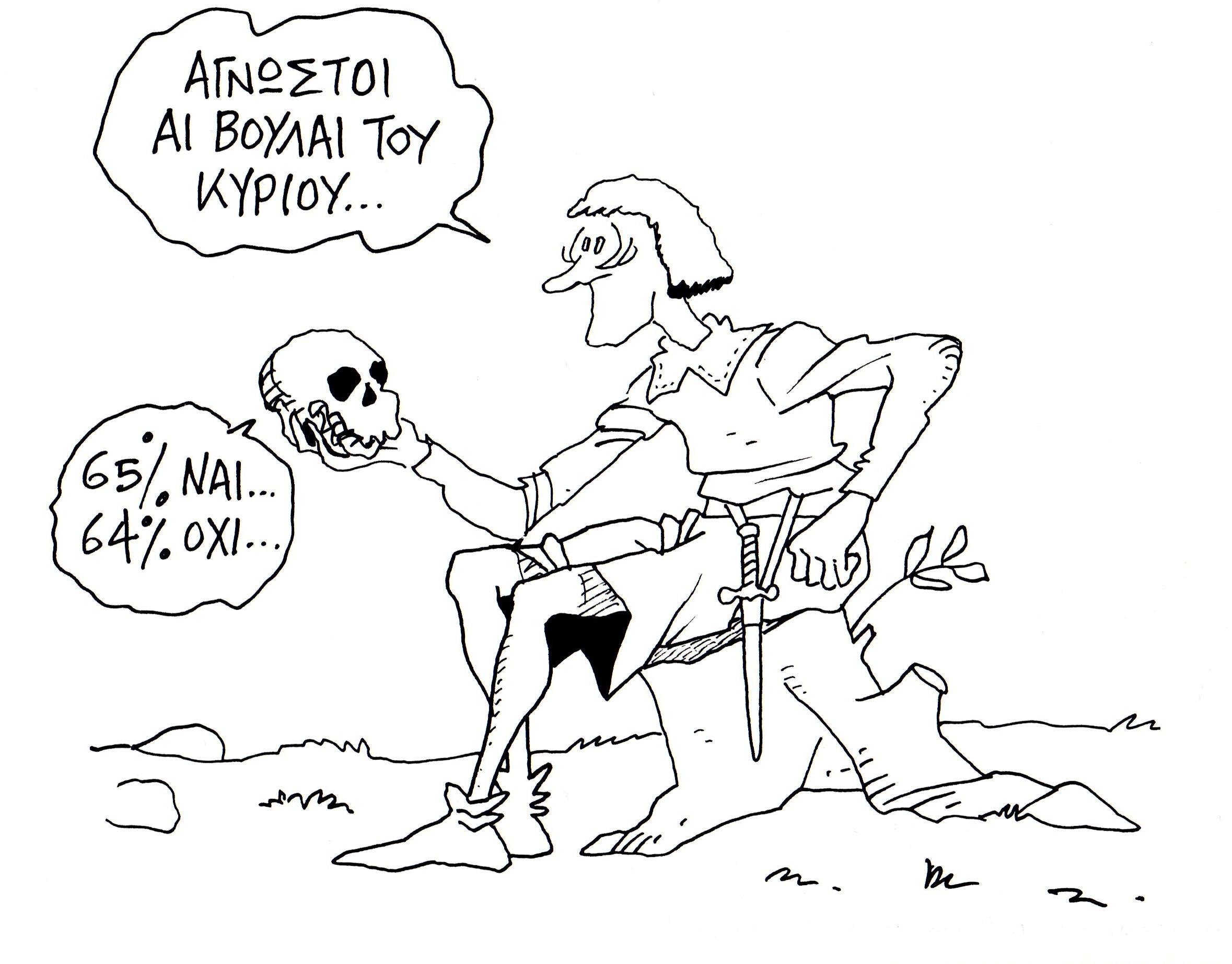 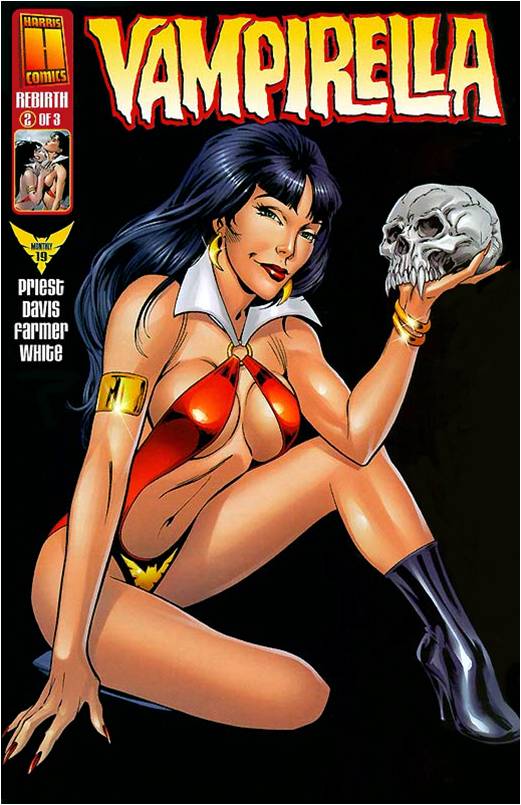 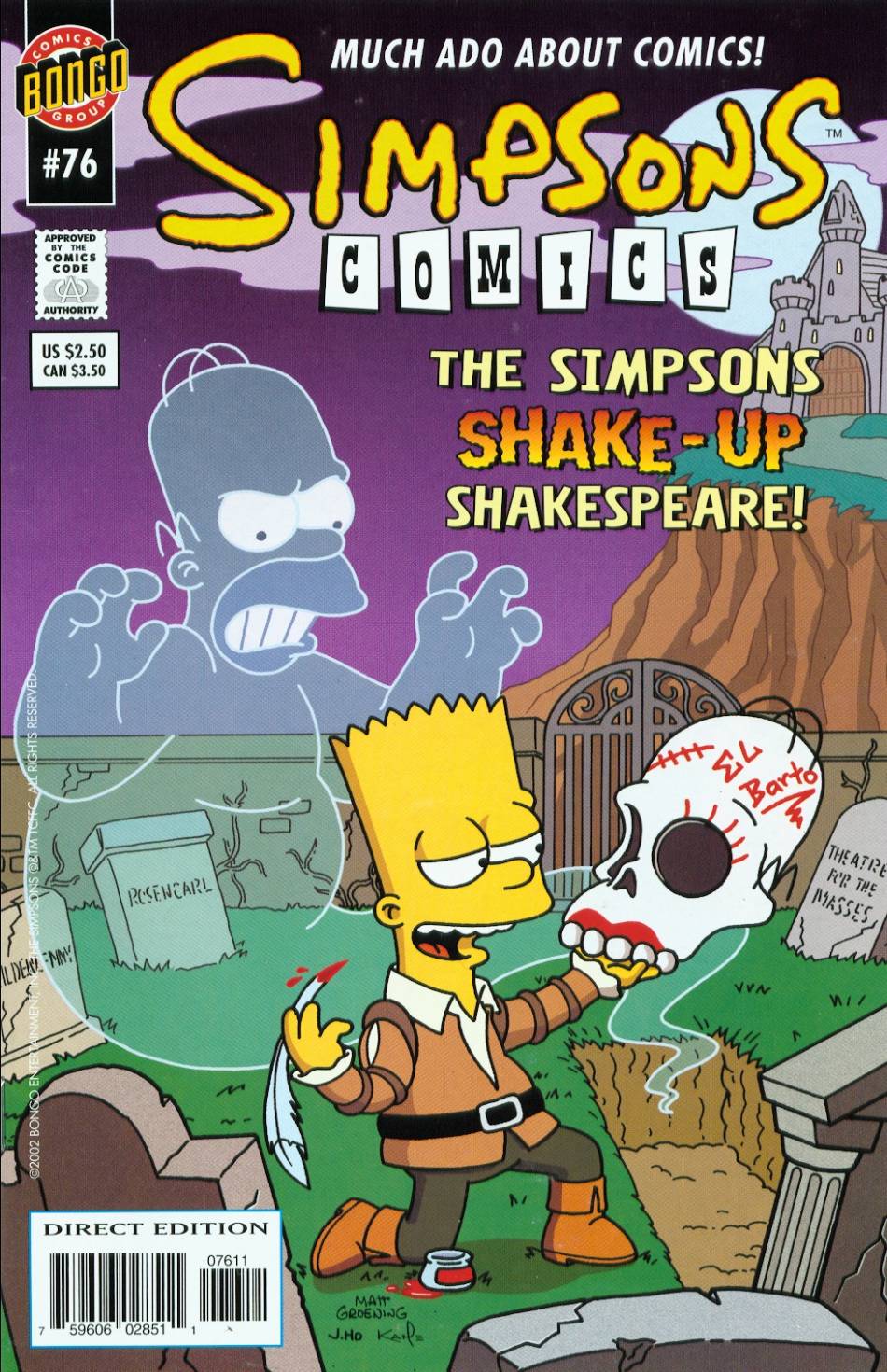 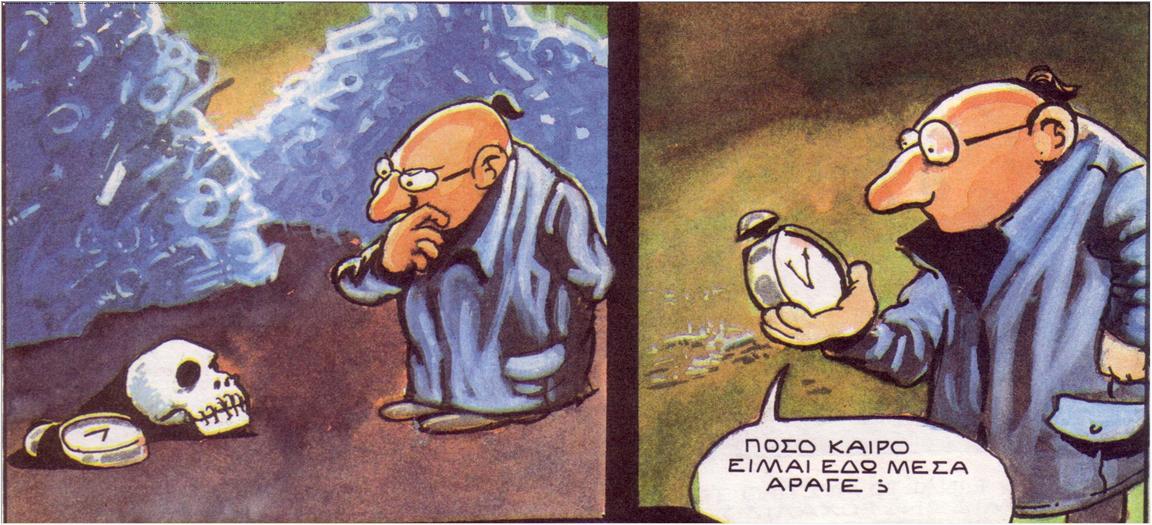 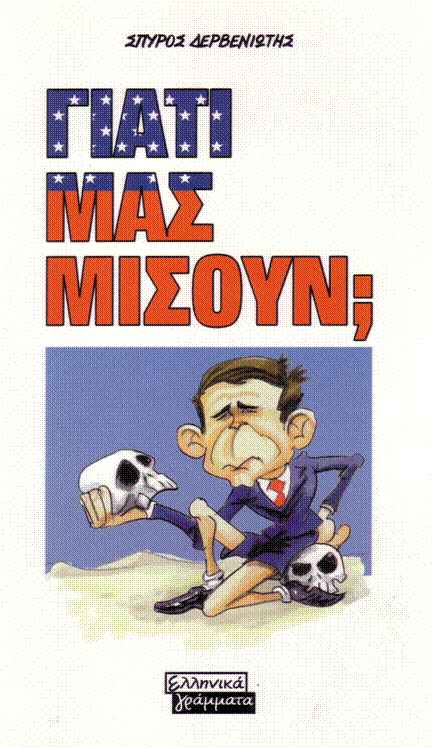 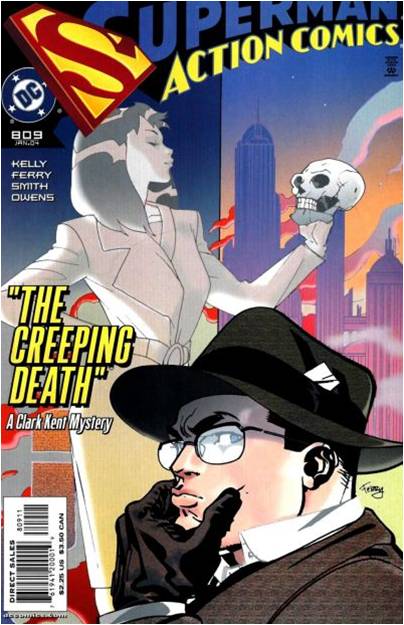 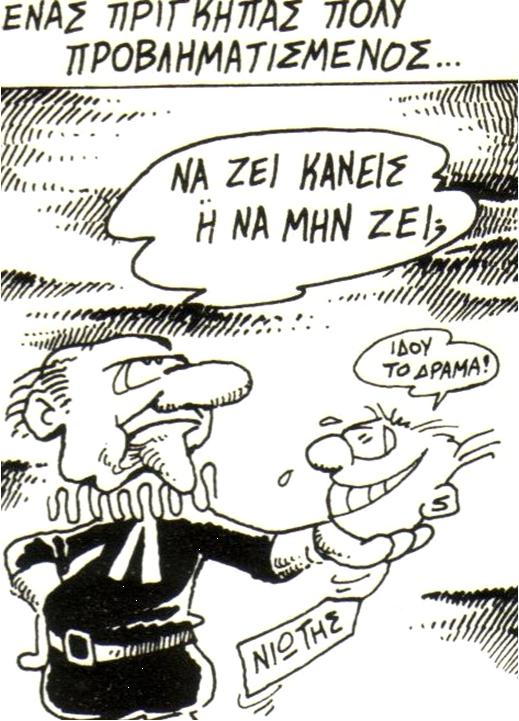 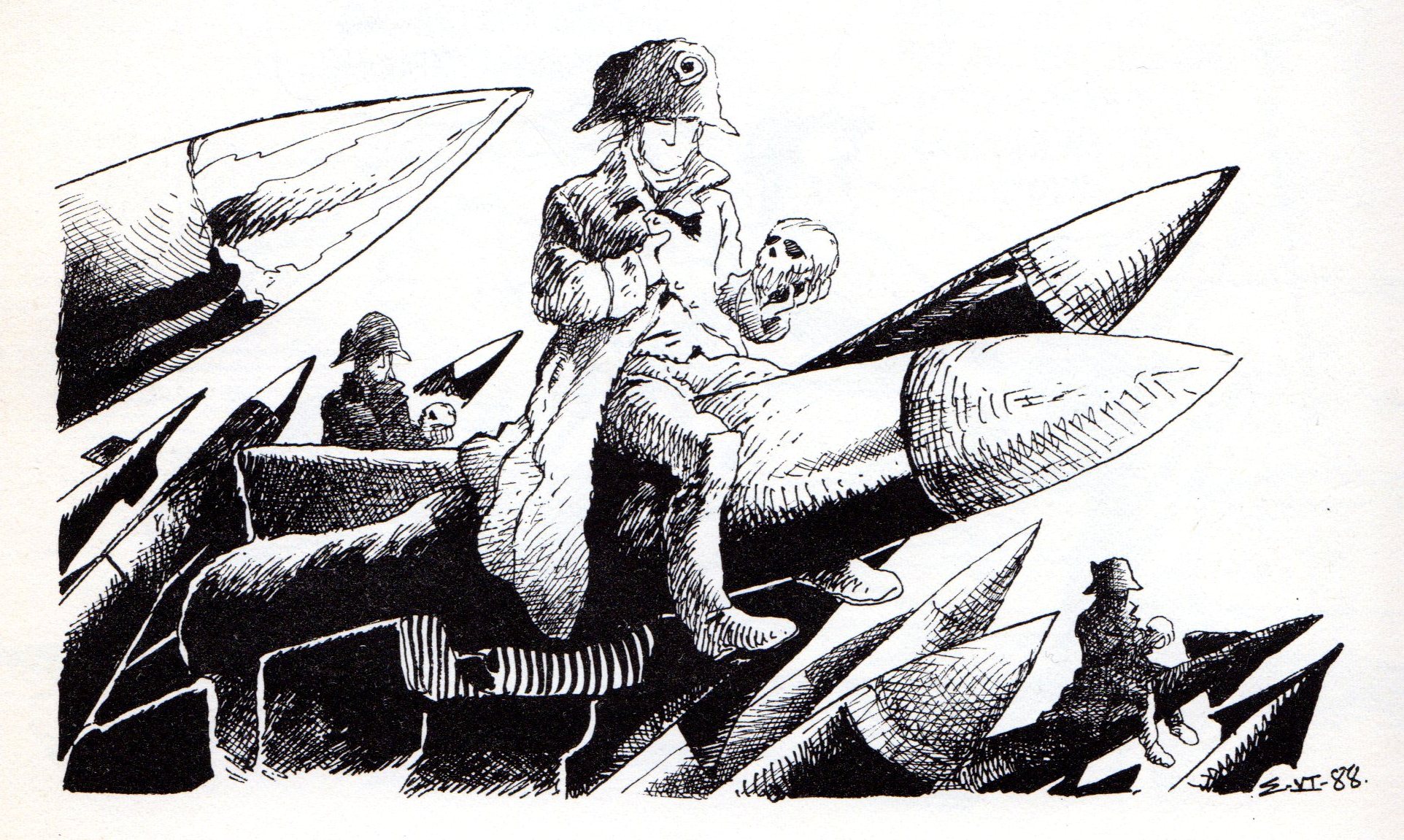 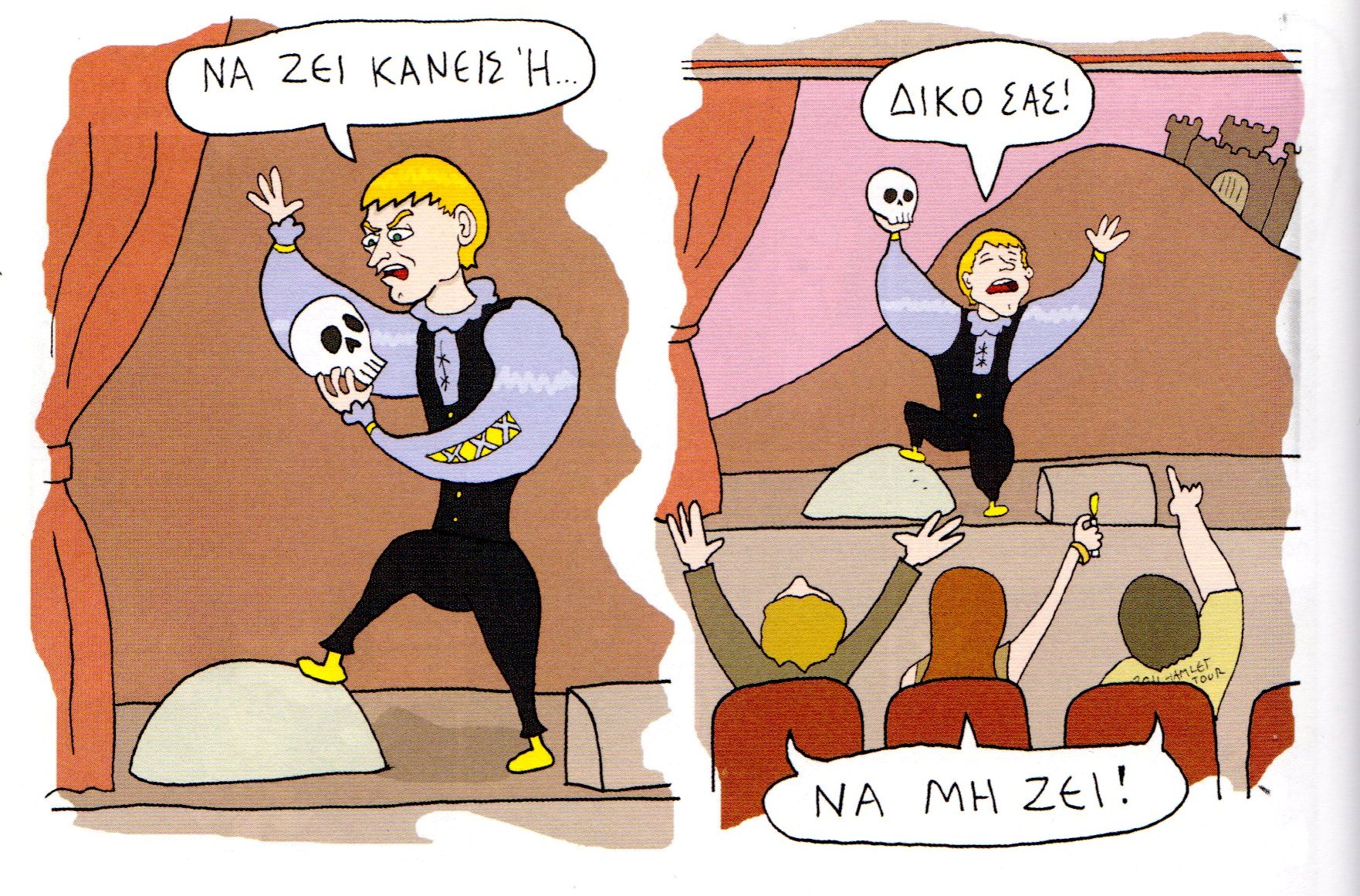 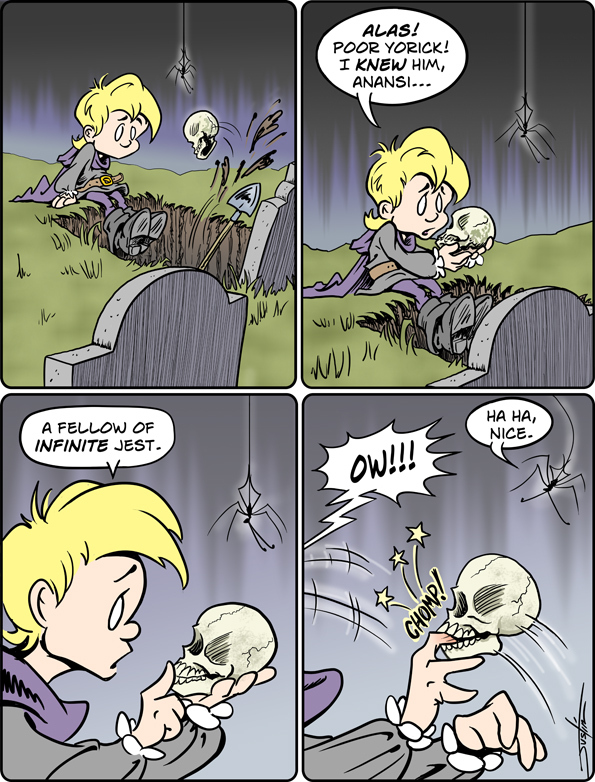 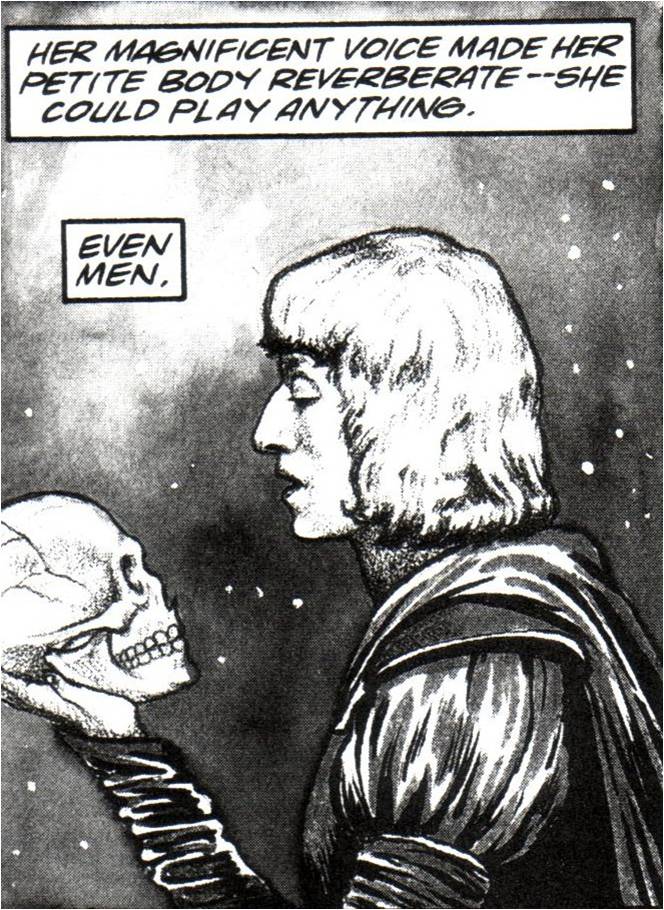 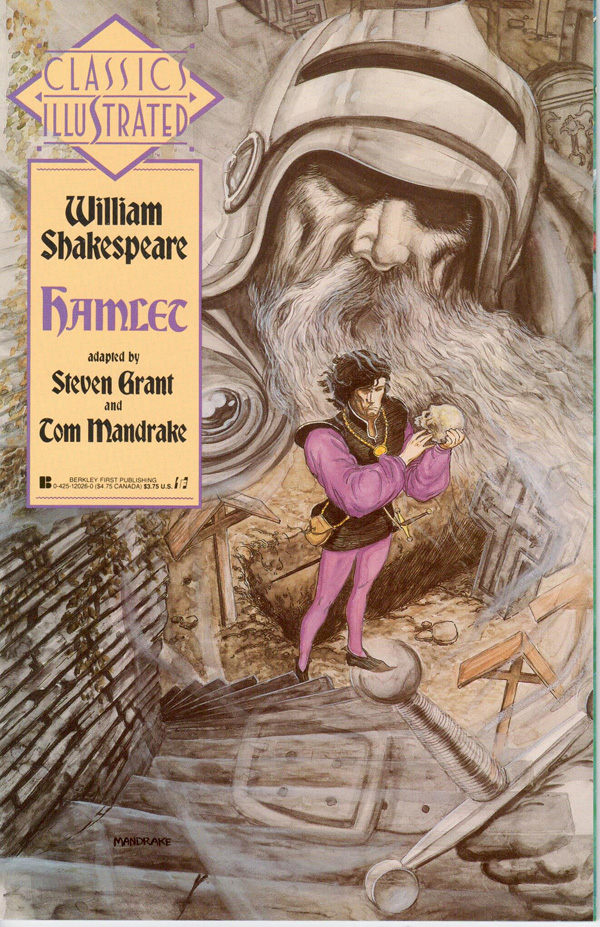 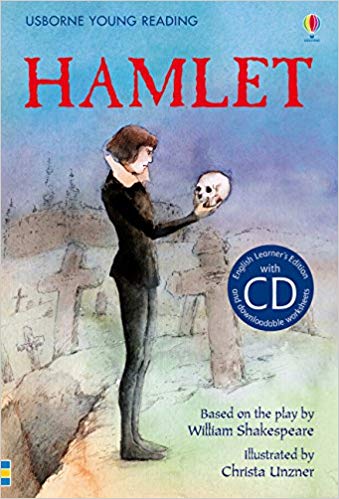 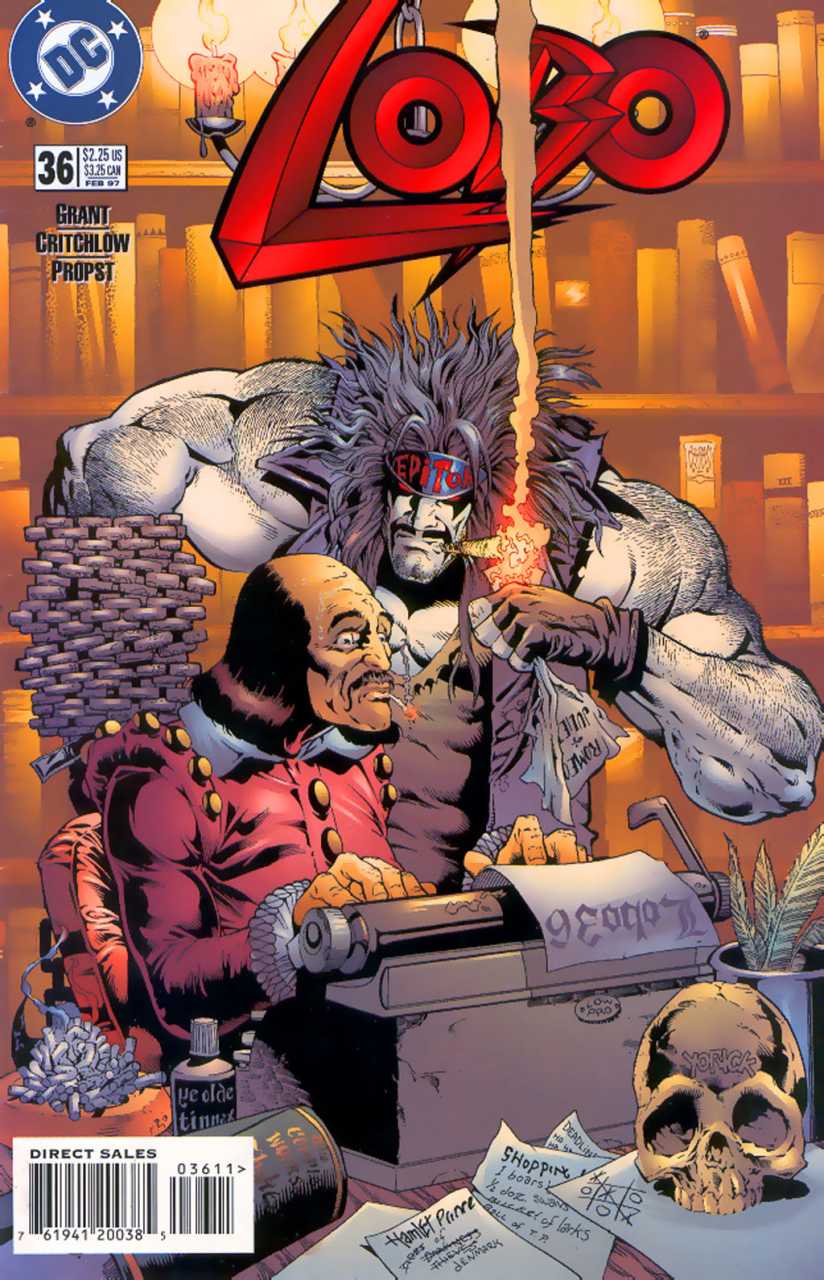 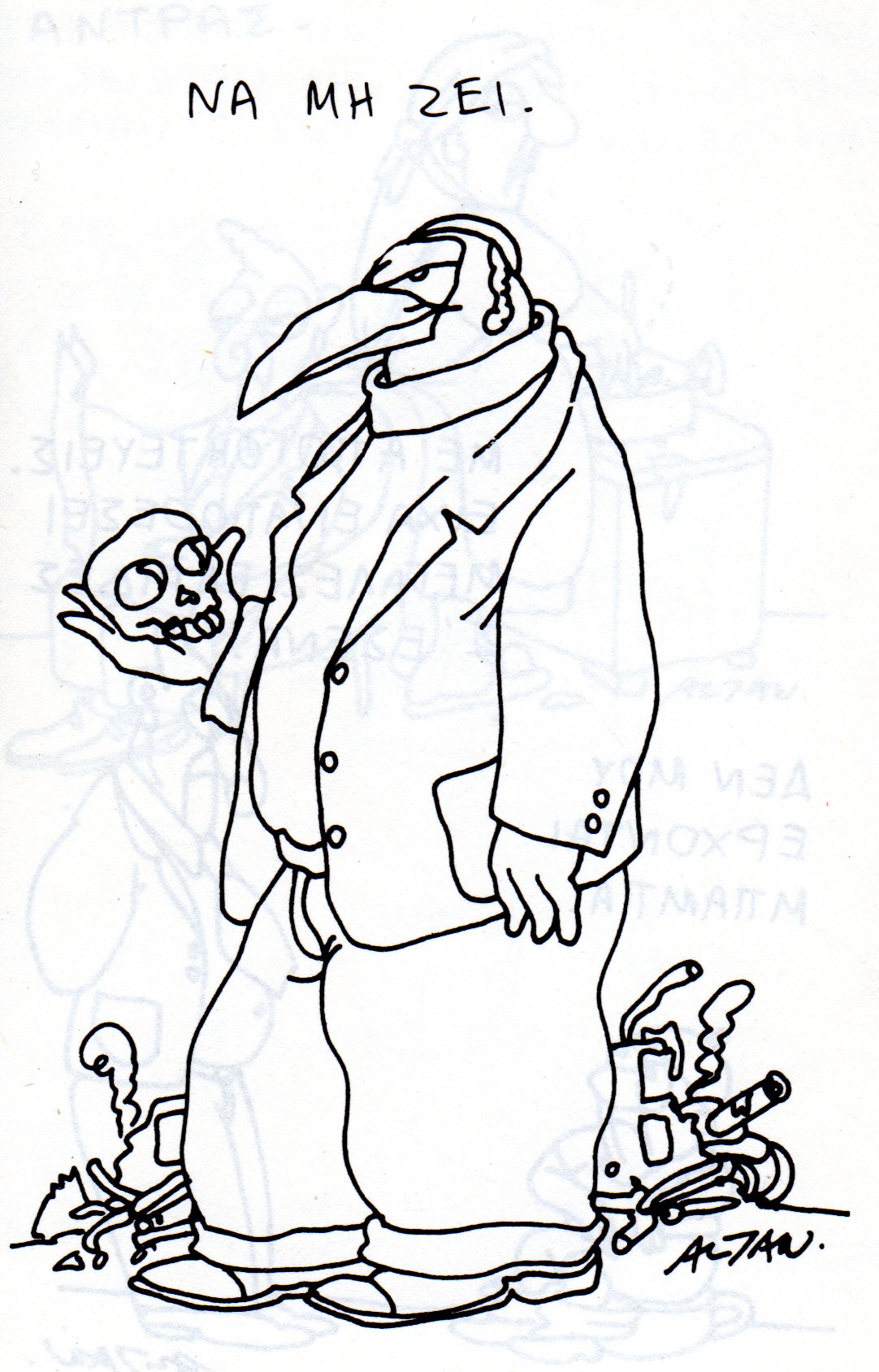 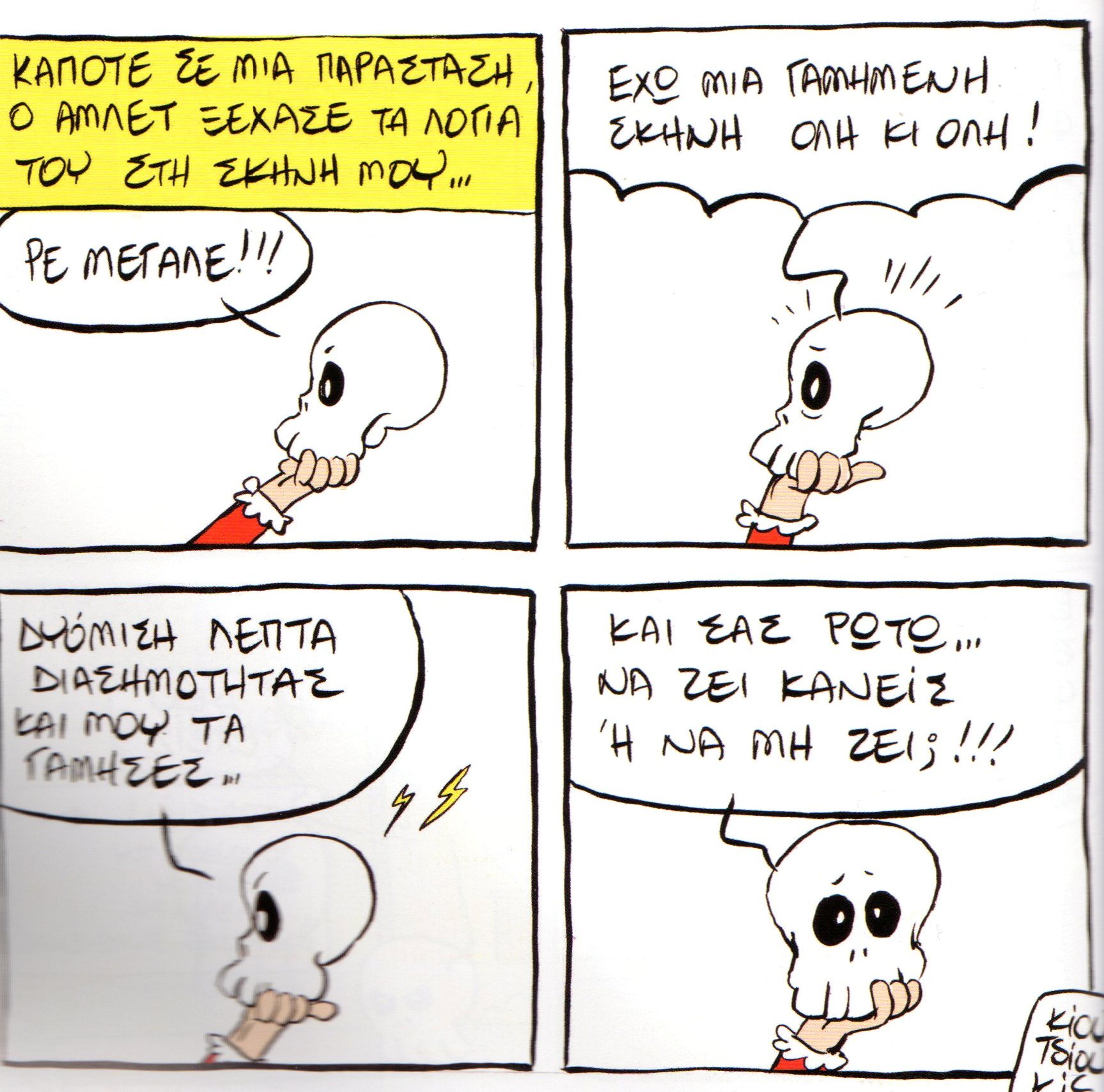 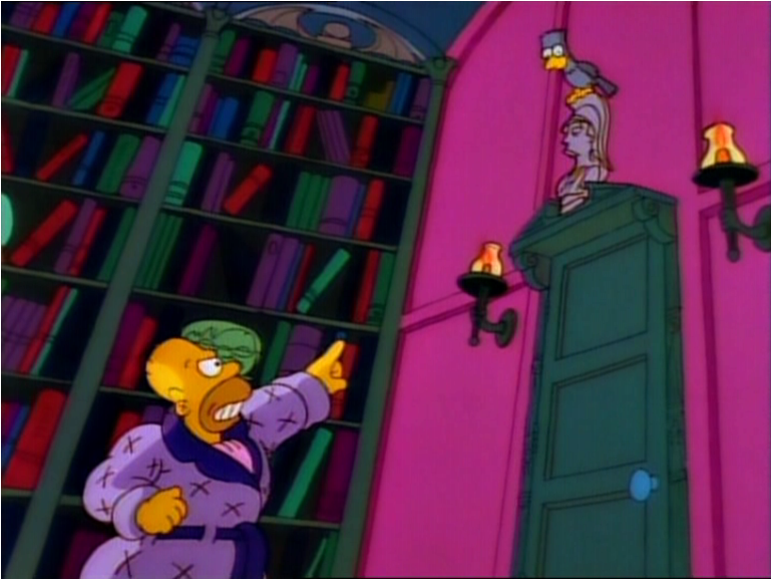 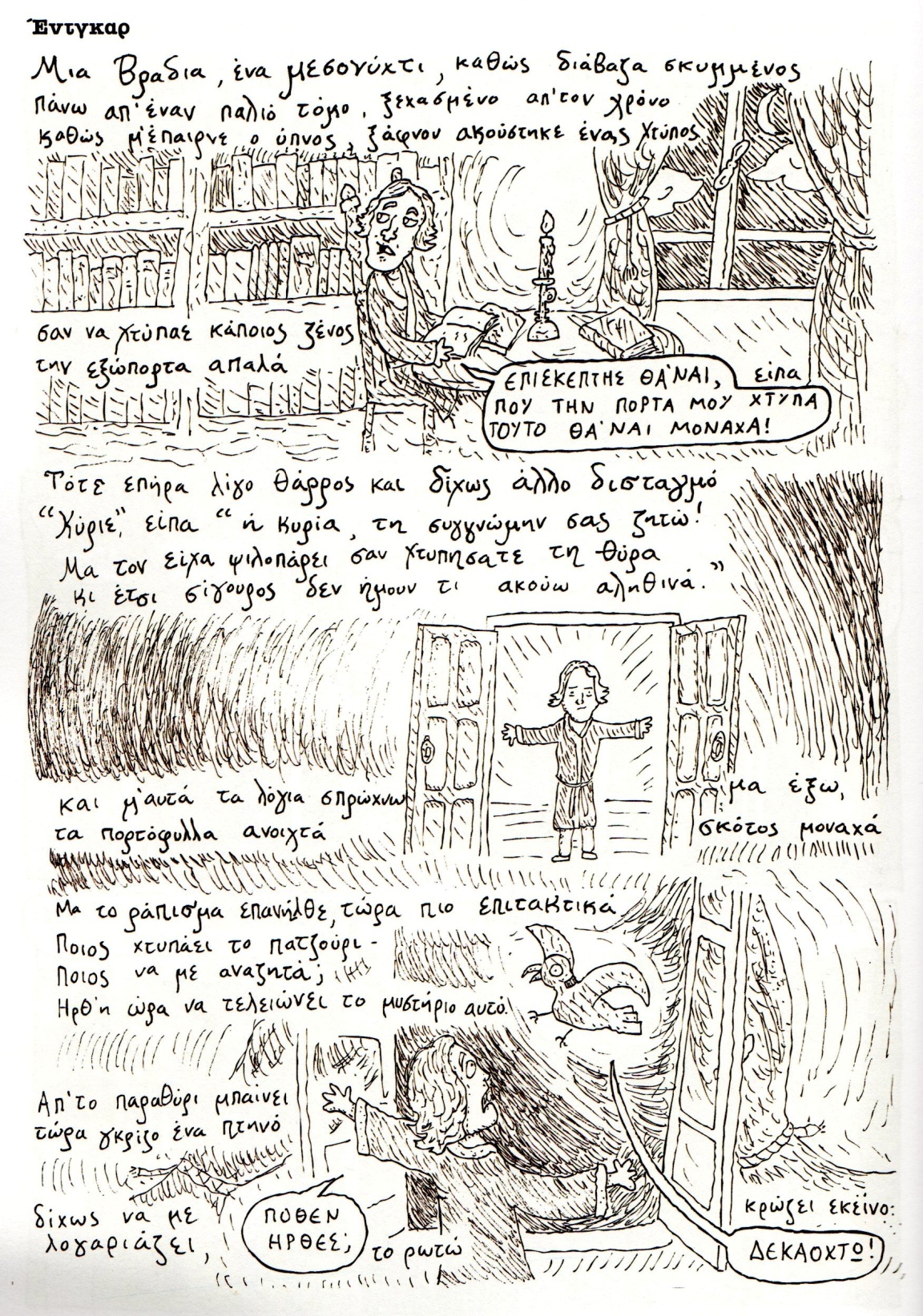 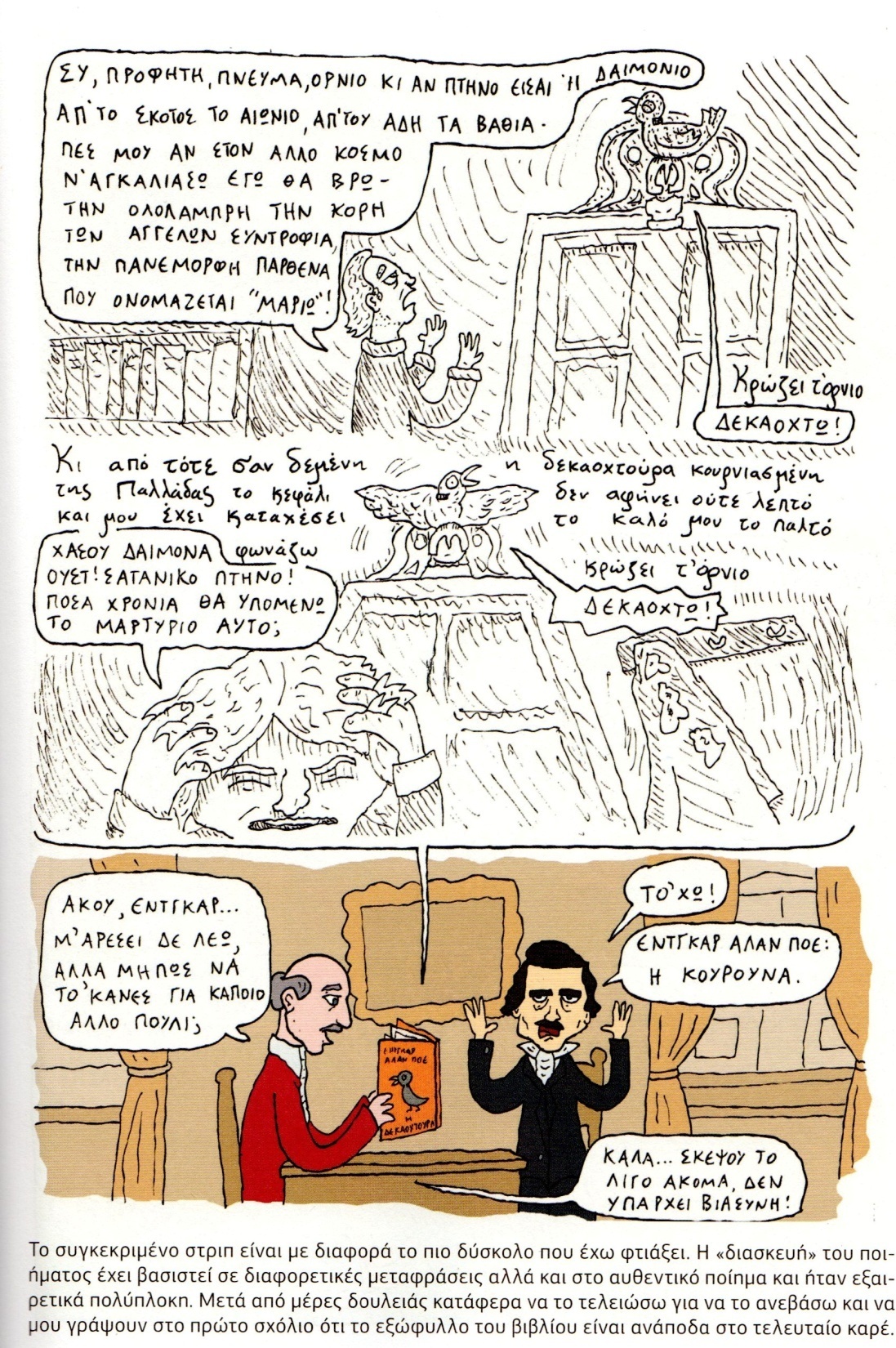 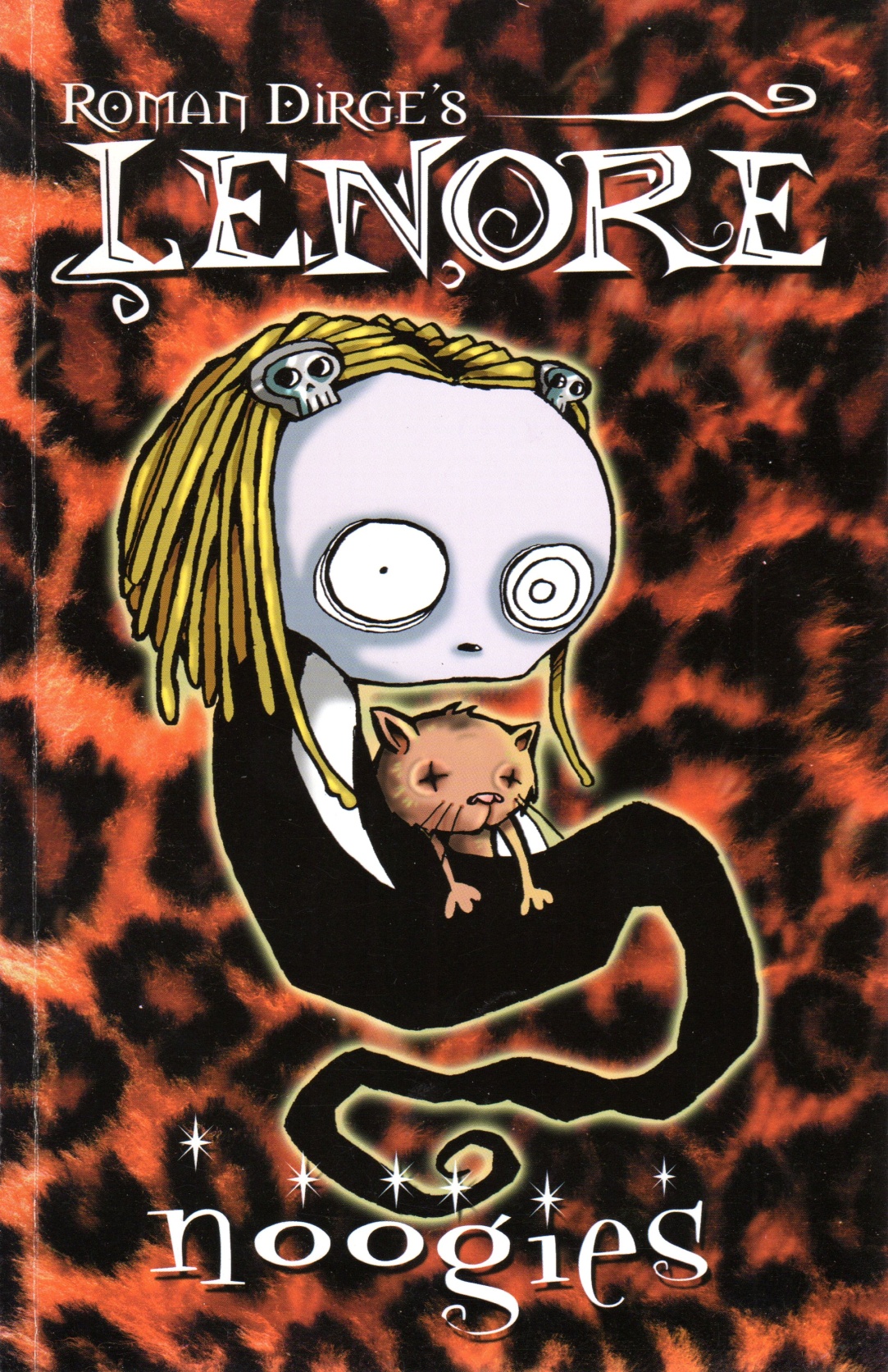 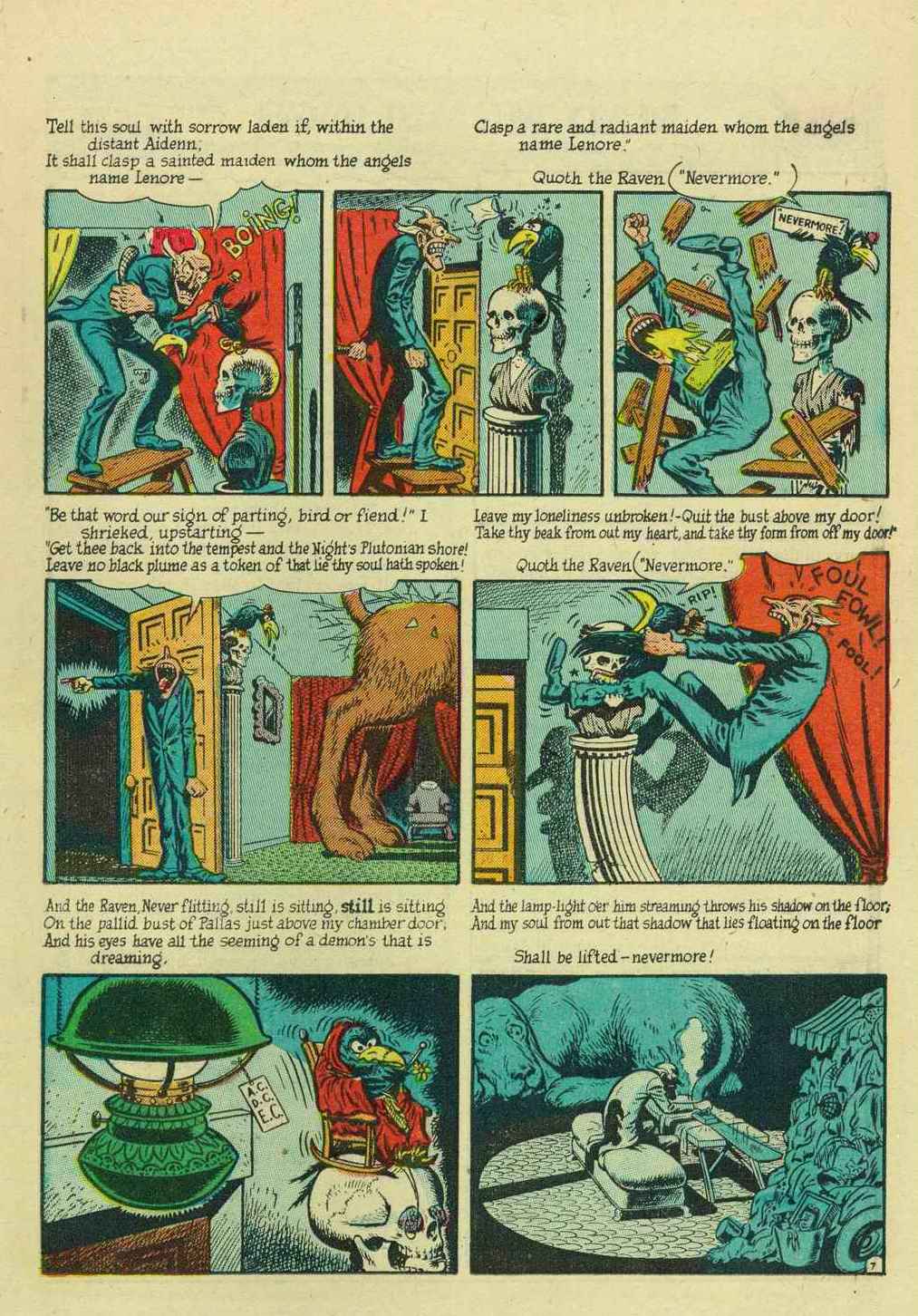 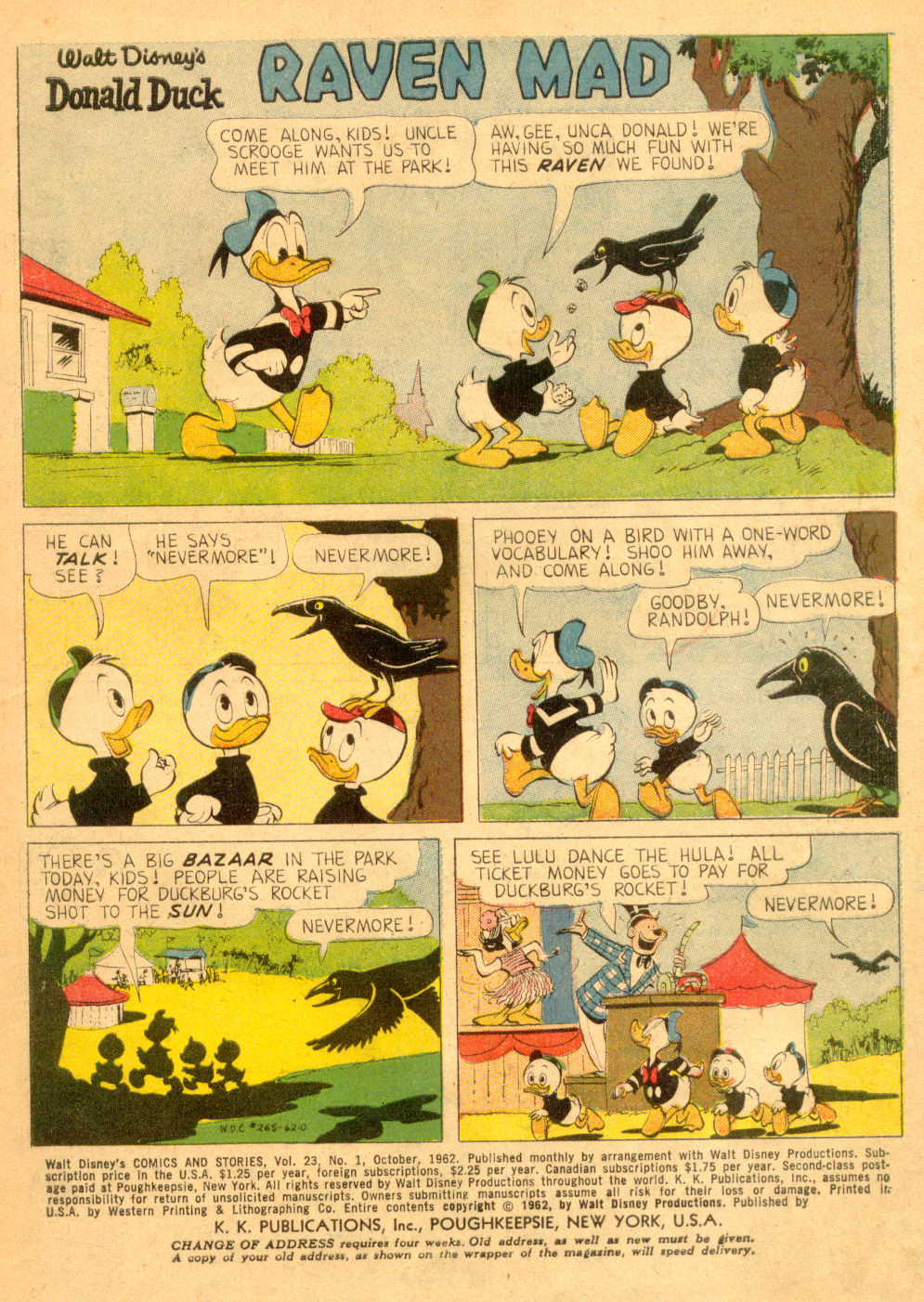 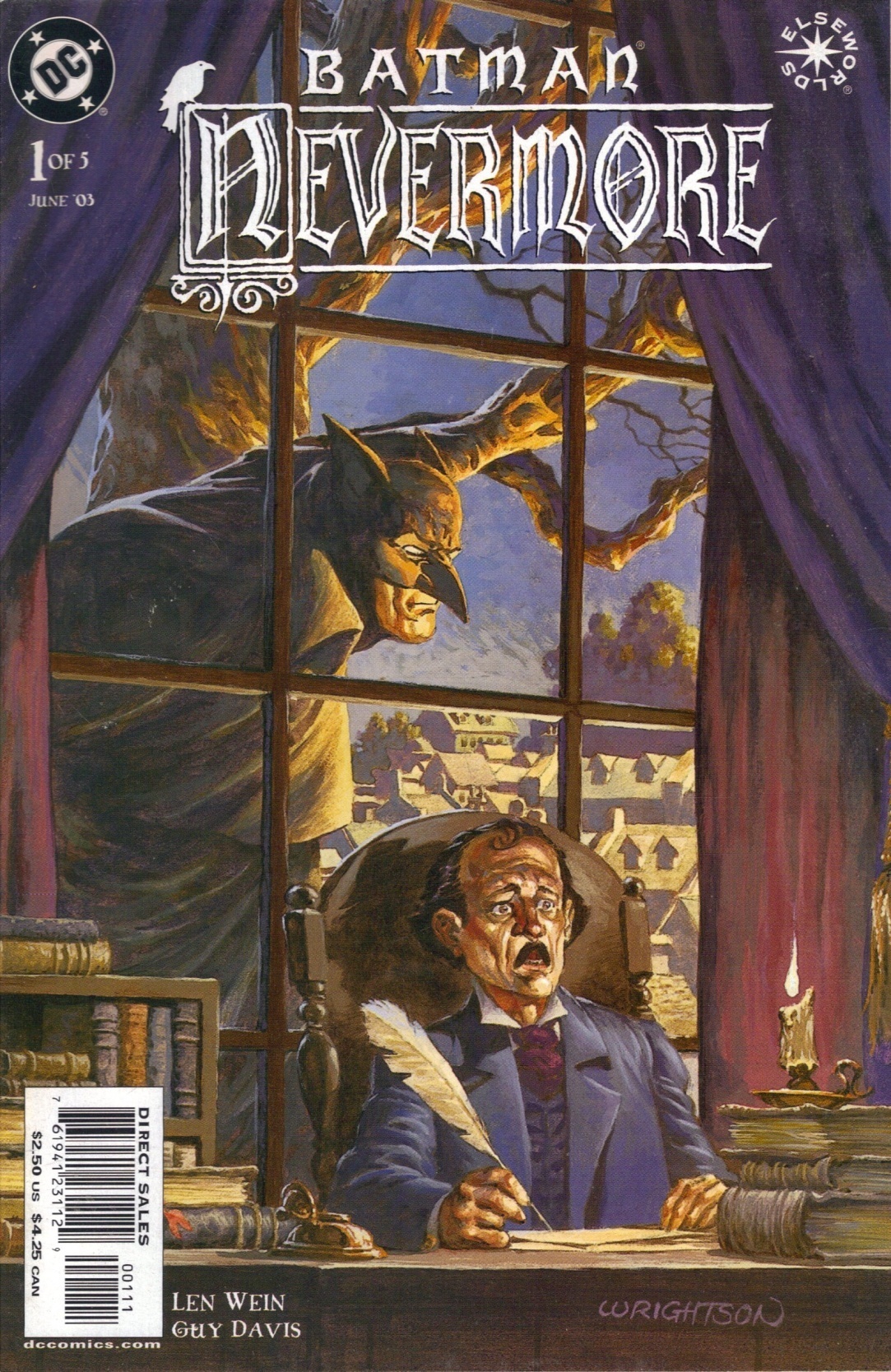 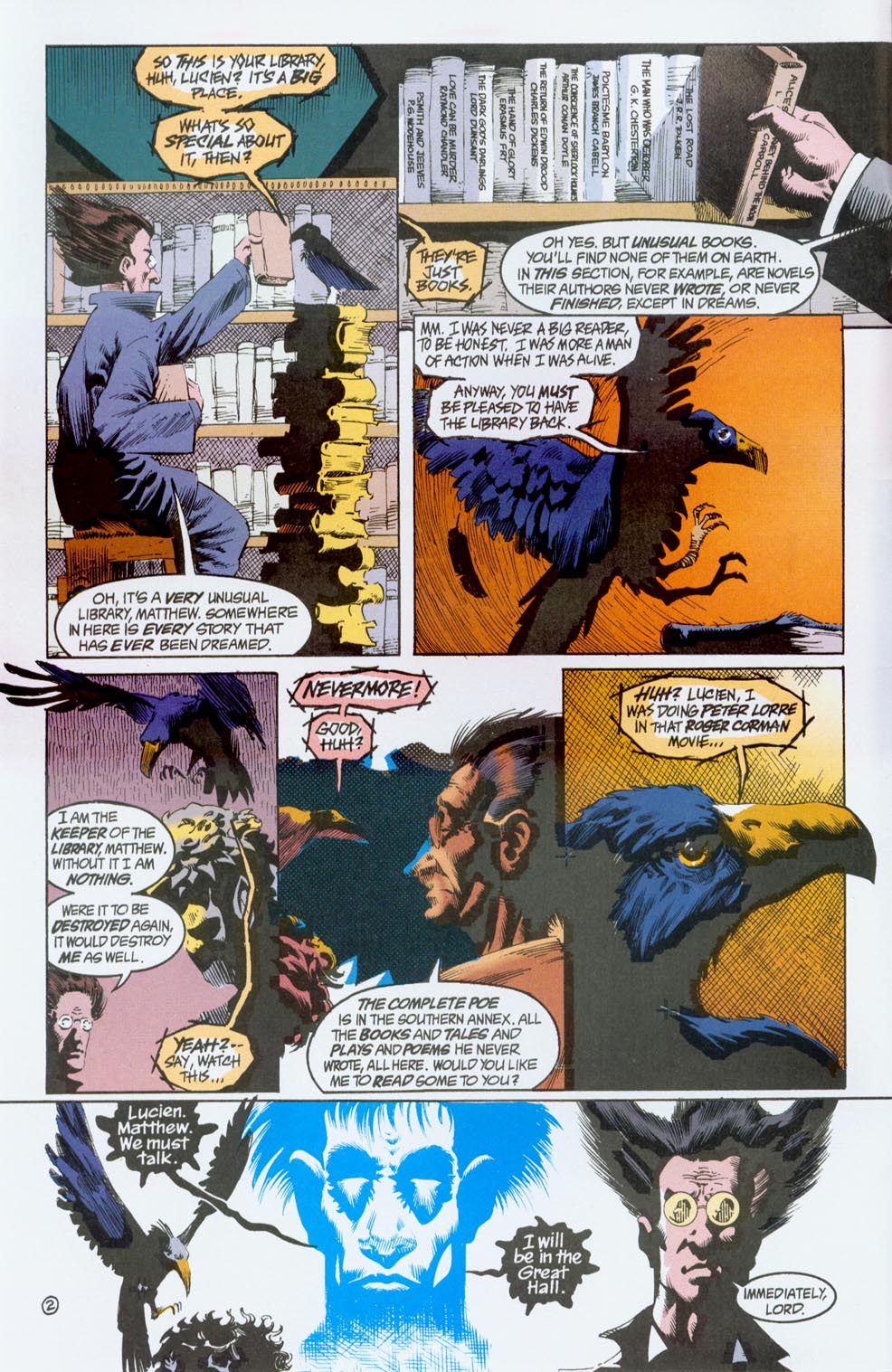 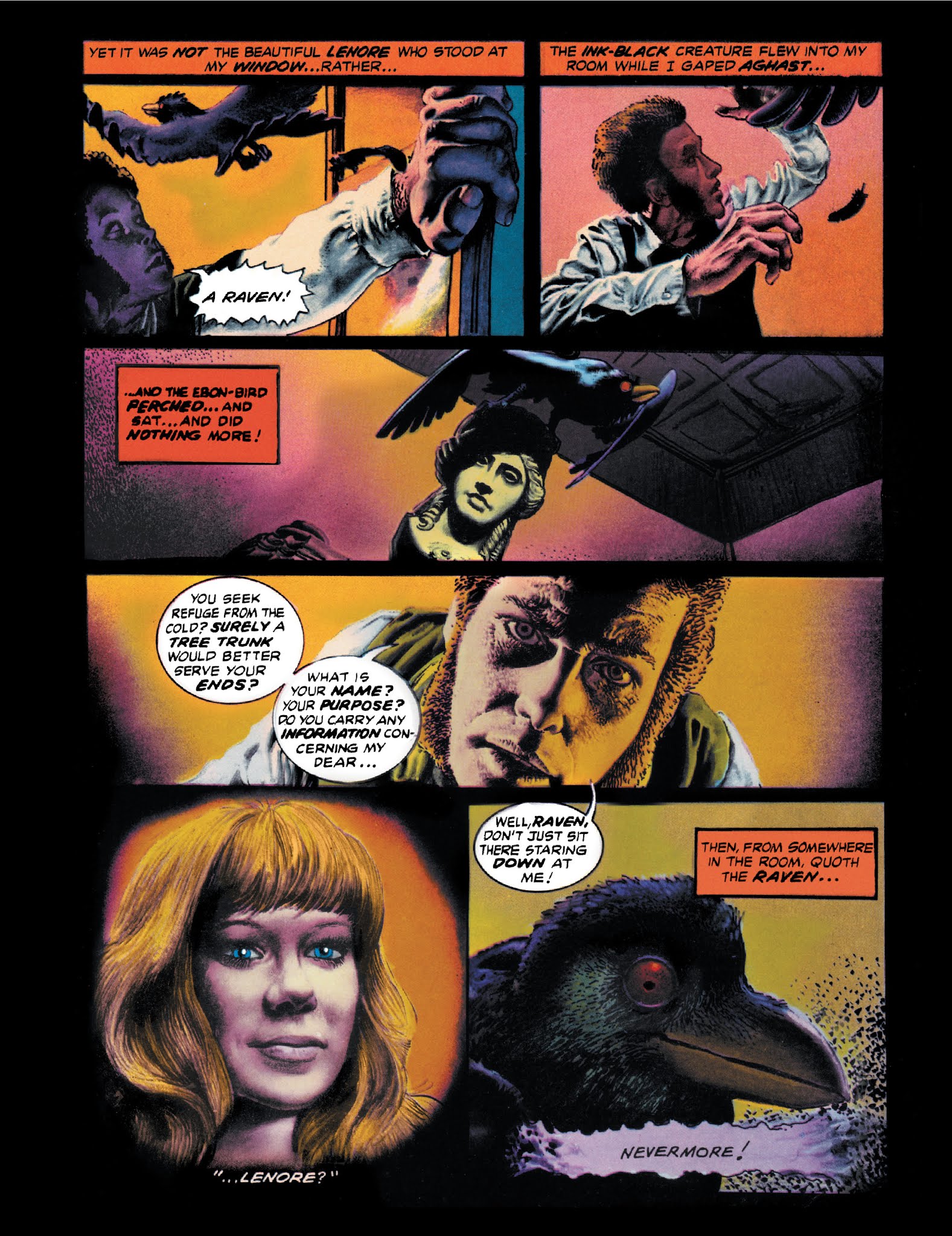 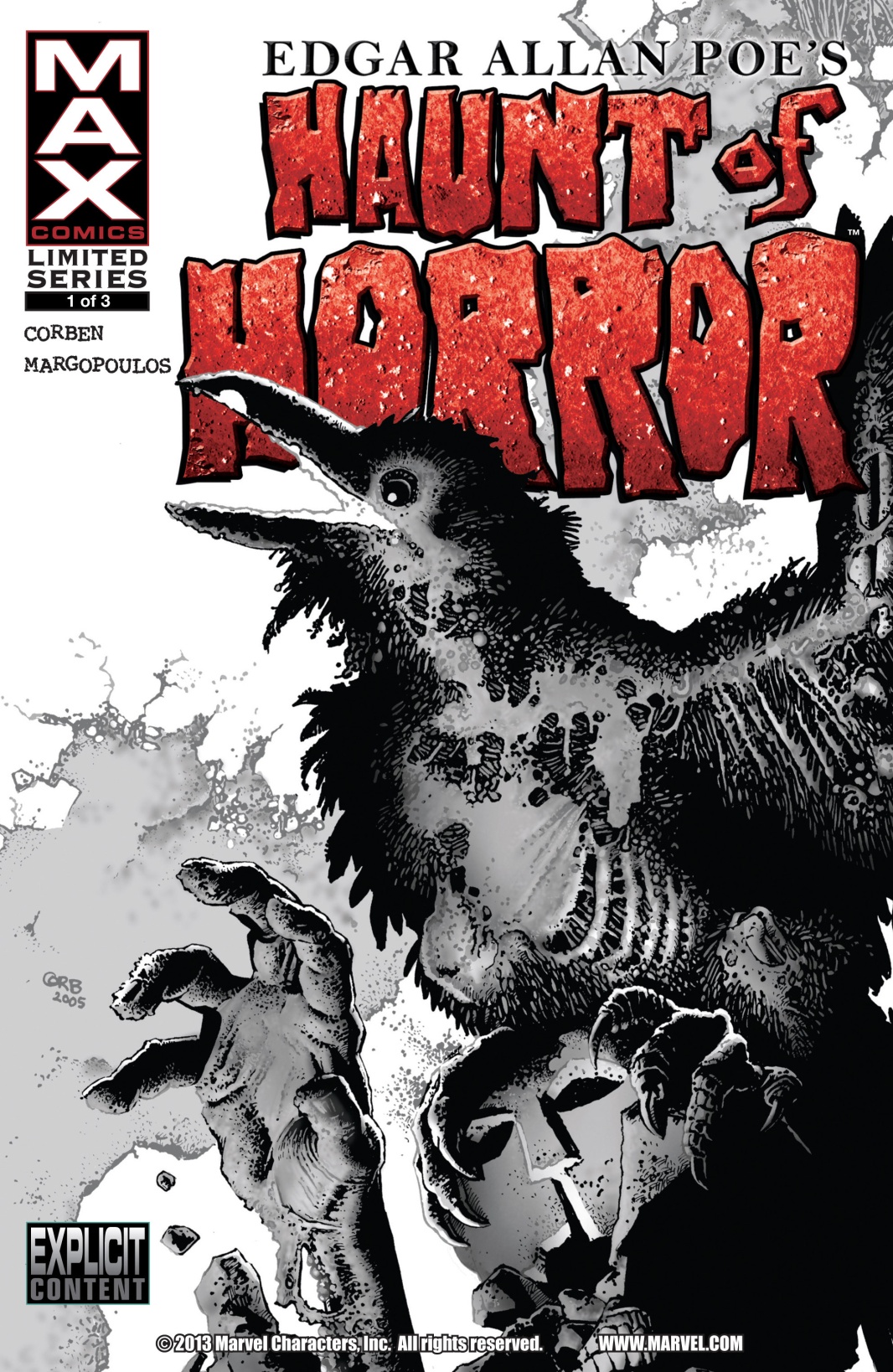 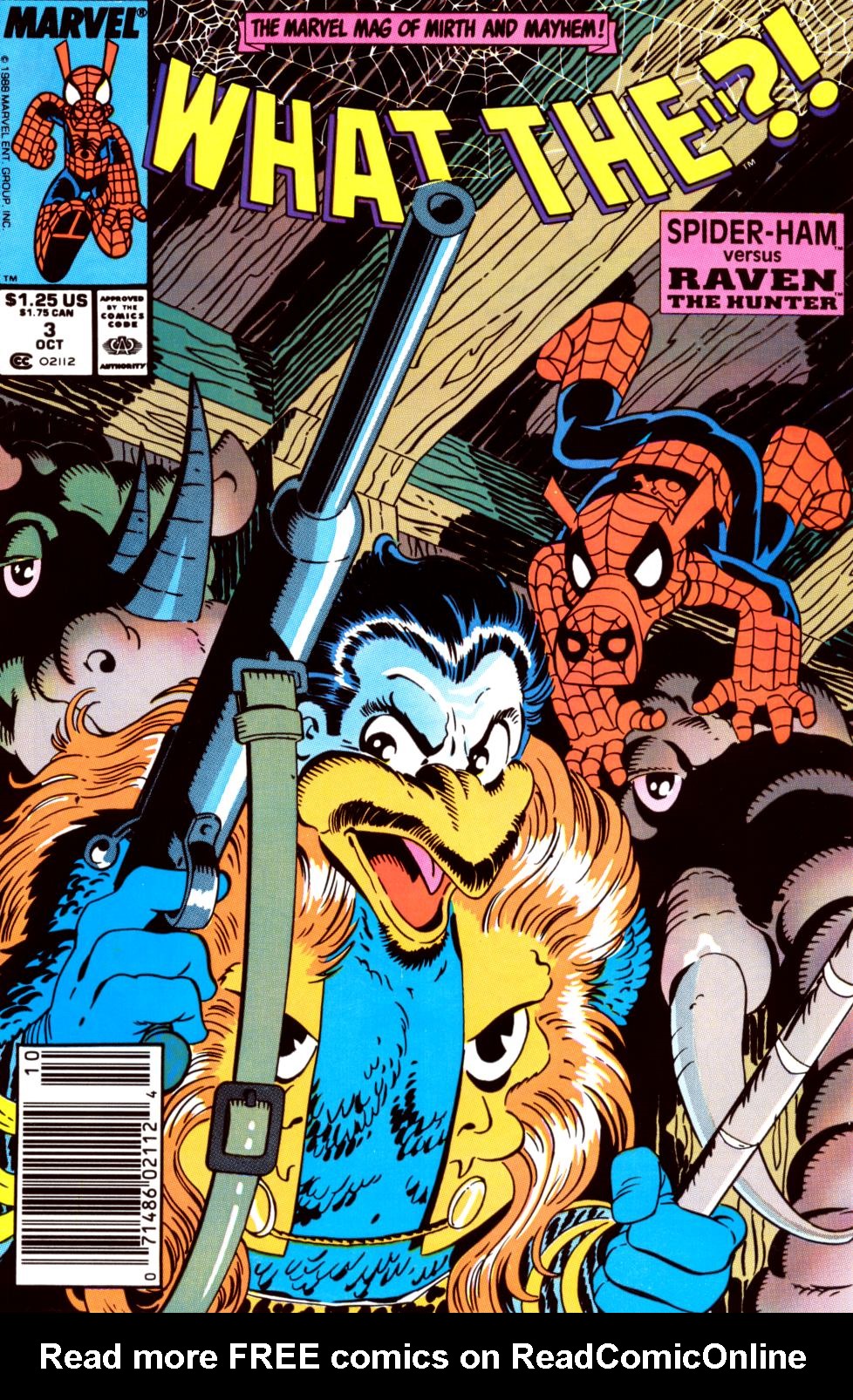 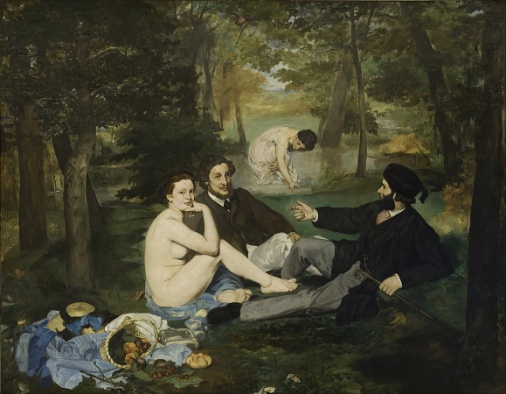 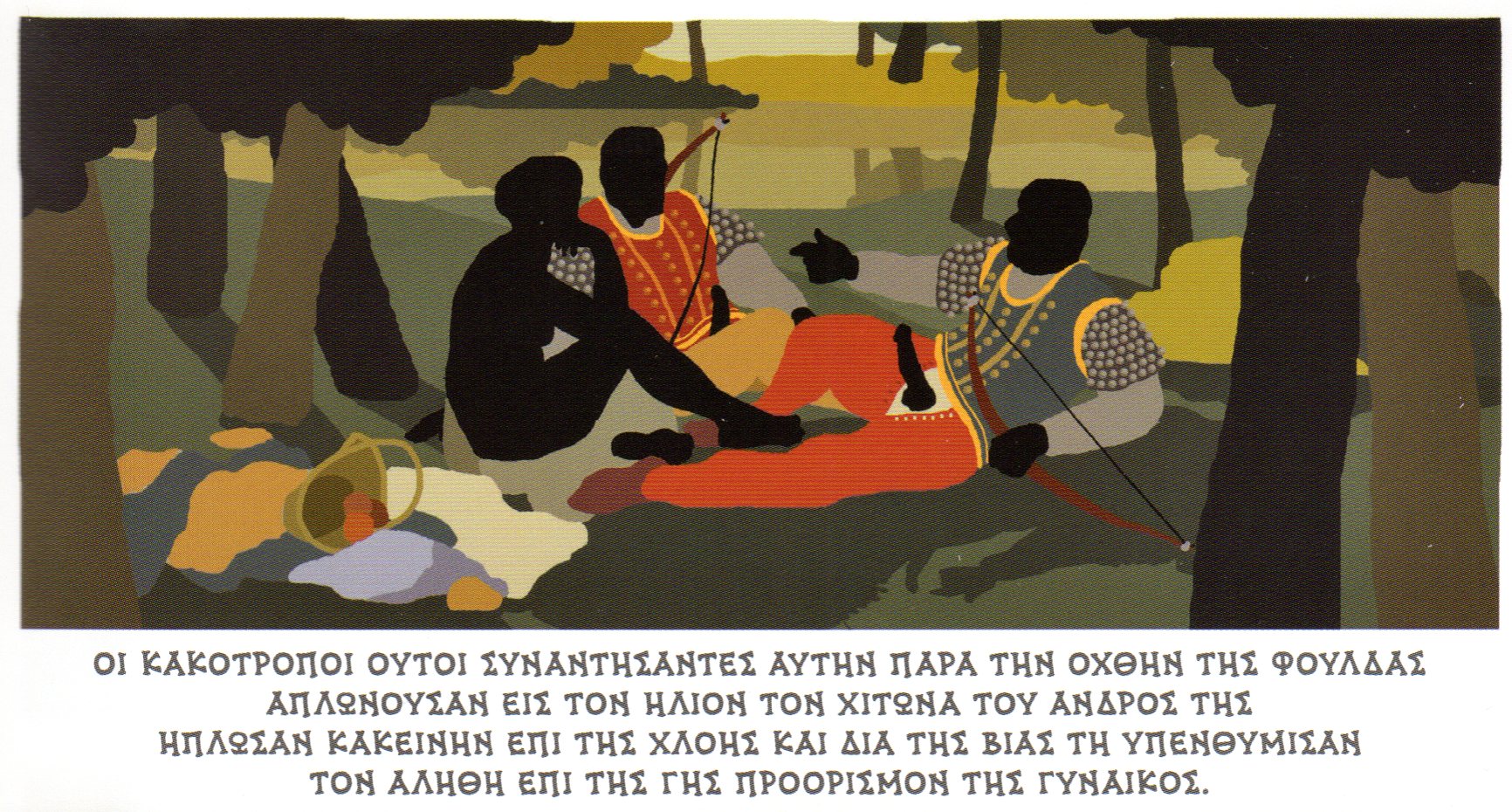 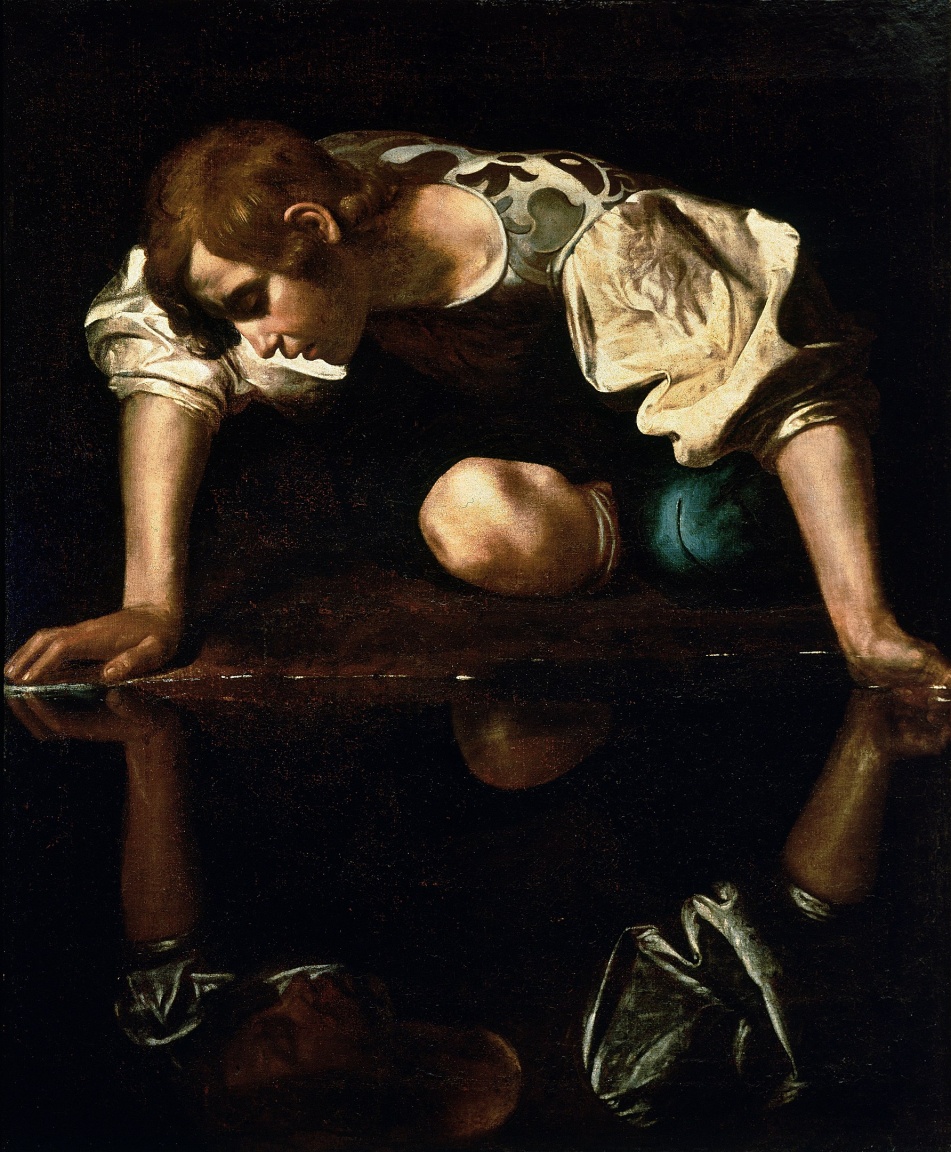 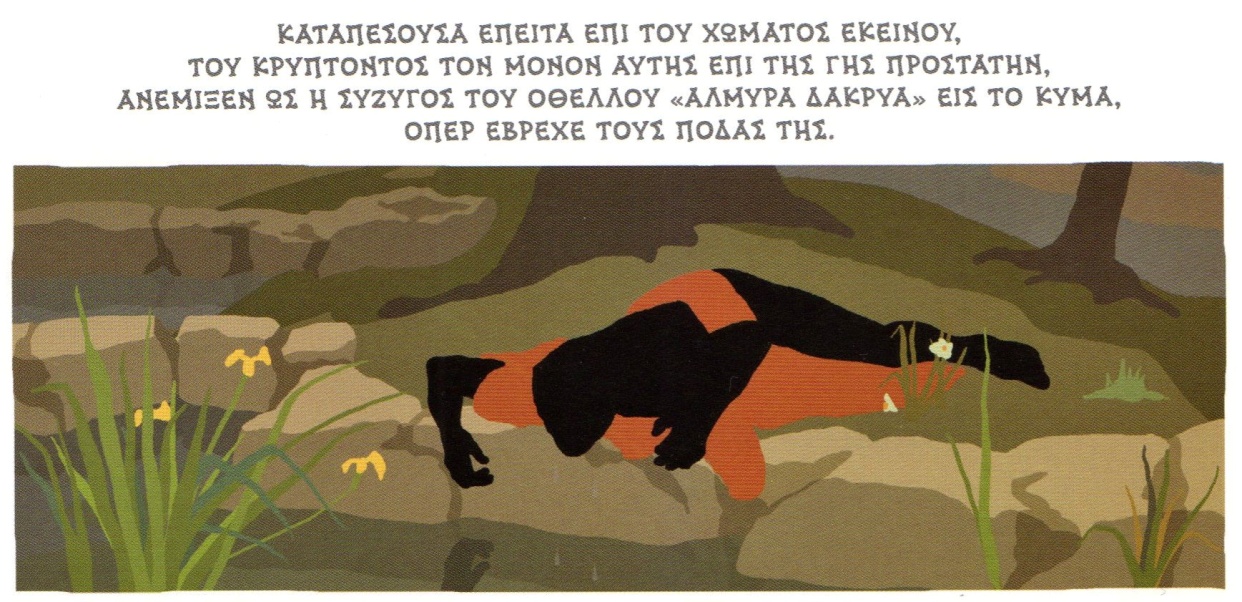 Καραβάτζιο, Νάρκισσος, 
1597 - 1599
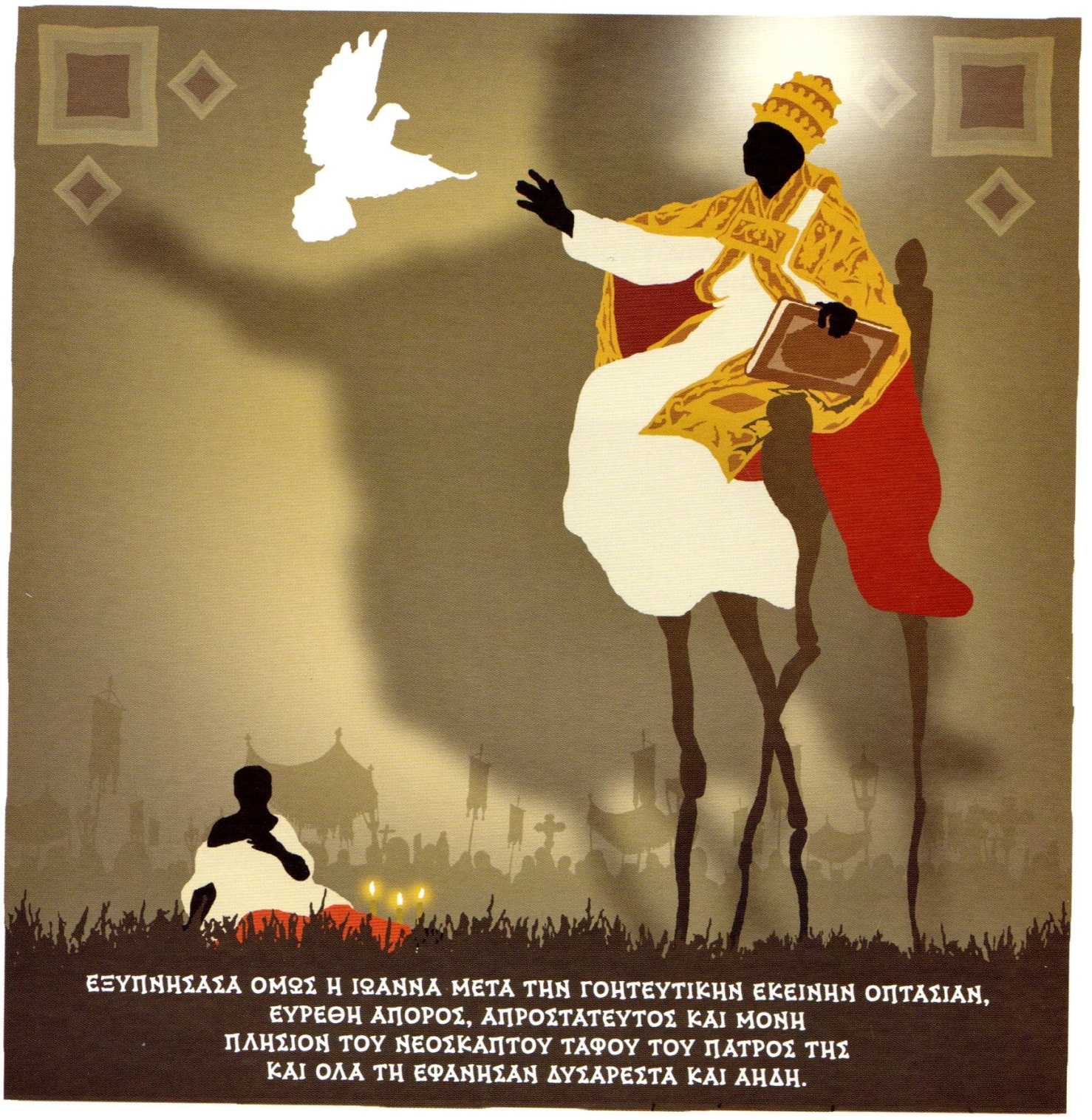 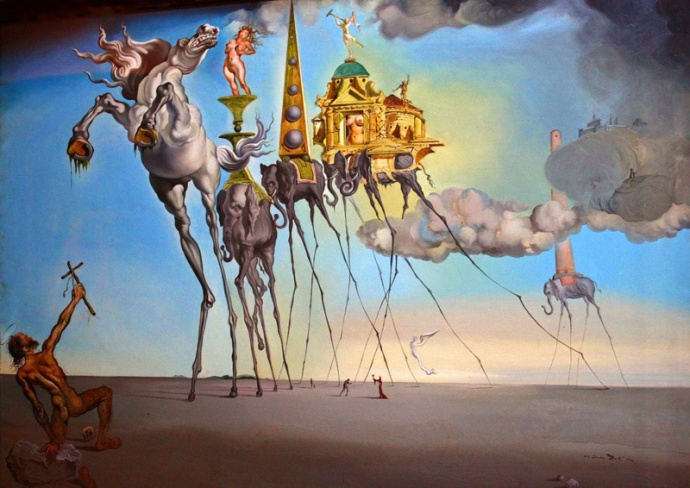 Σαλβαντόρ Νταλί, 
Ο Πειρασμός του 
Αγίου Αντωνίου, 1946
Κάσπαρ Νταβίντ Φρίντριχ, 
Οδοιπόρος πάνω από τη Θάλασσα της Ομίχλης, 
1818
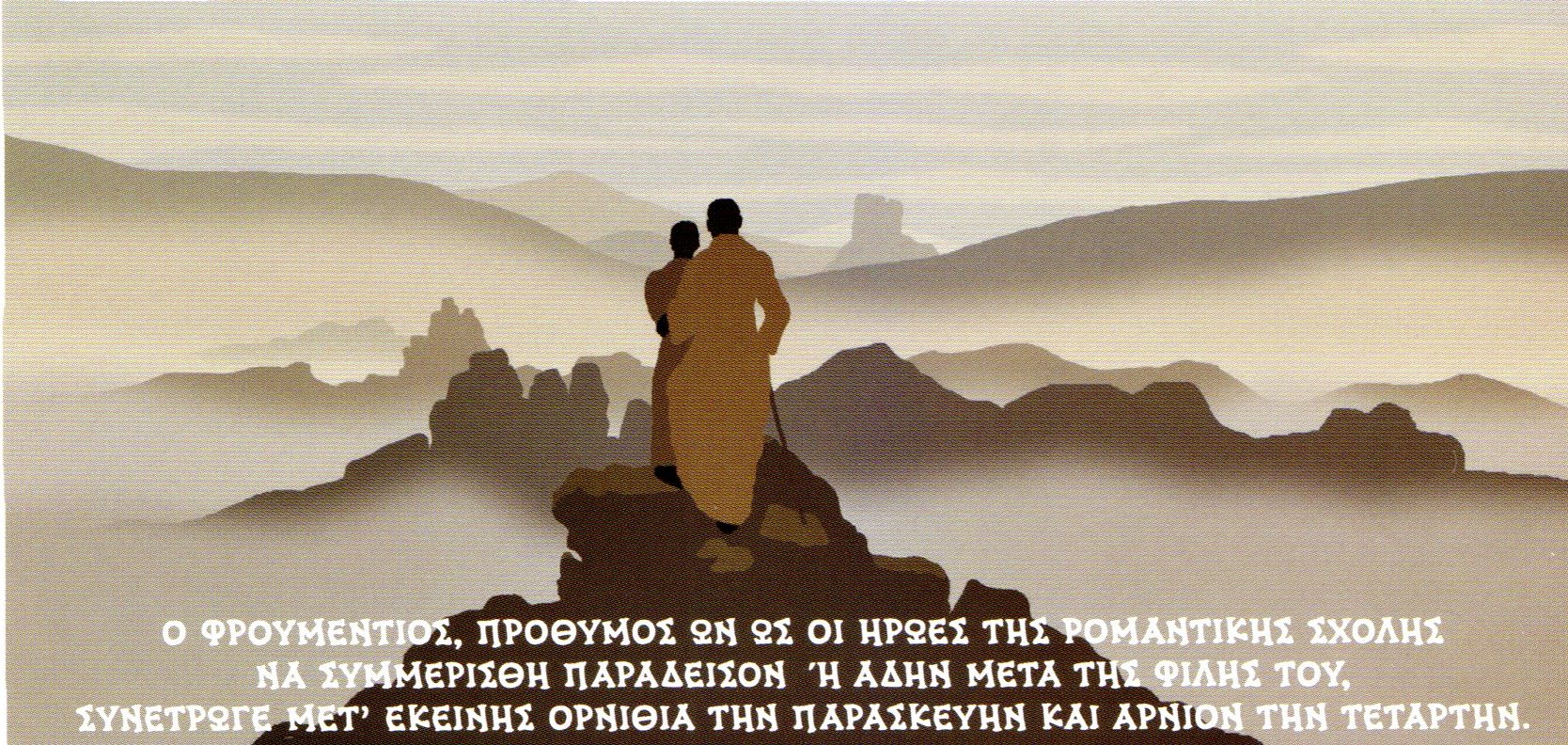 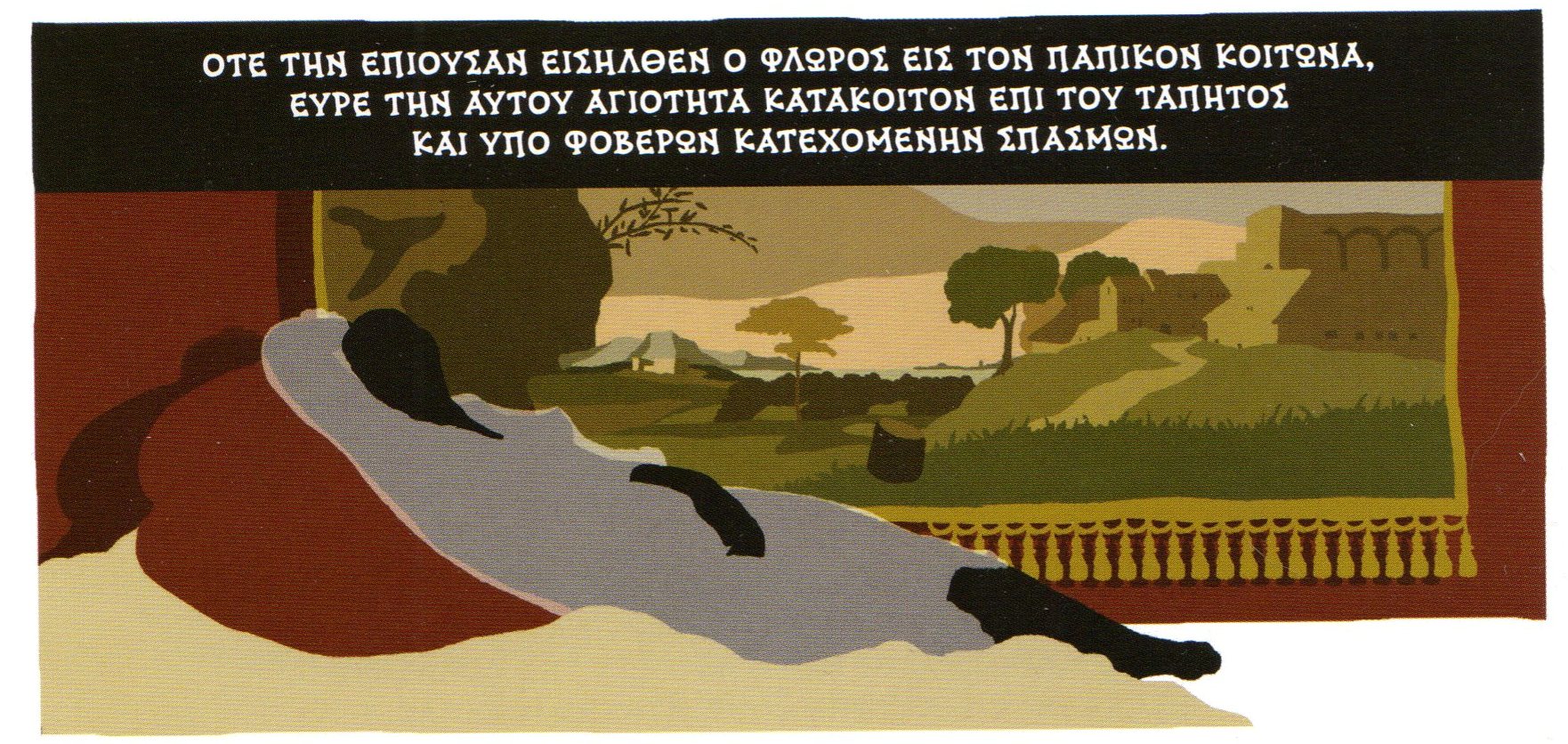 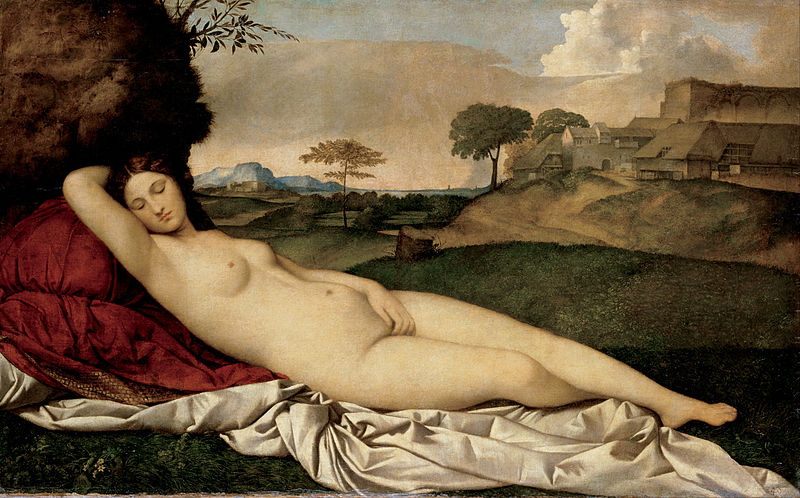 Τζιορτζιόνε, Κοιμώμενη Αφροδίτη, 1510
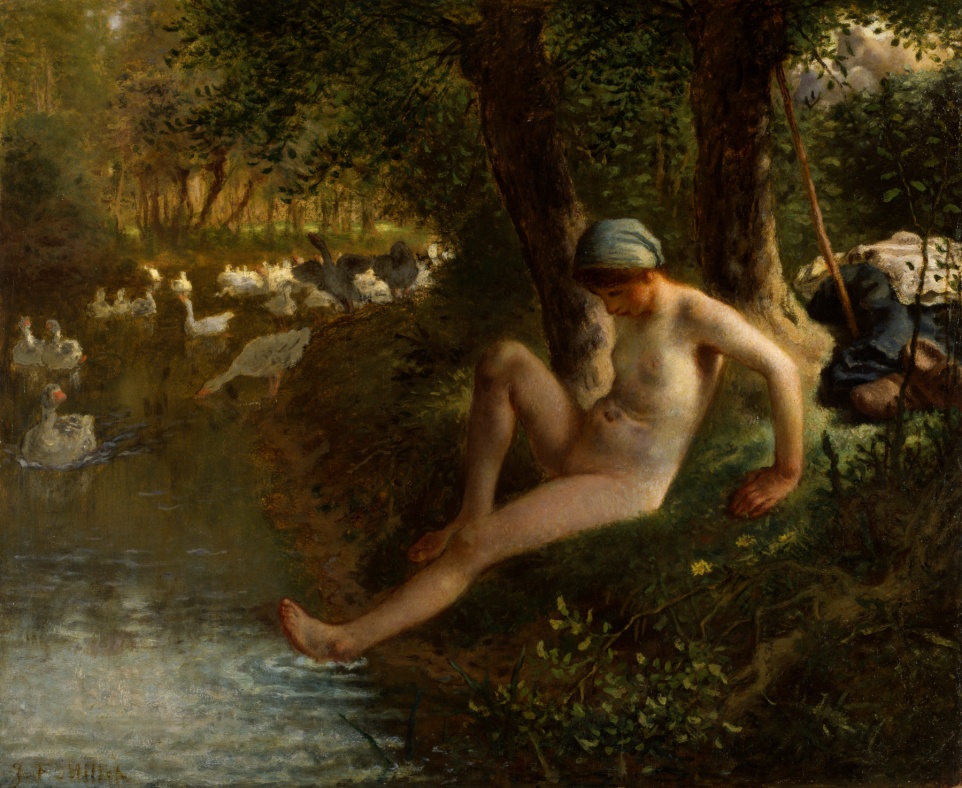 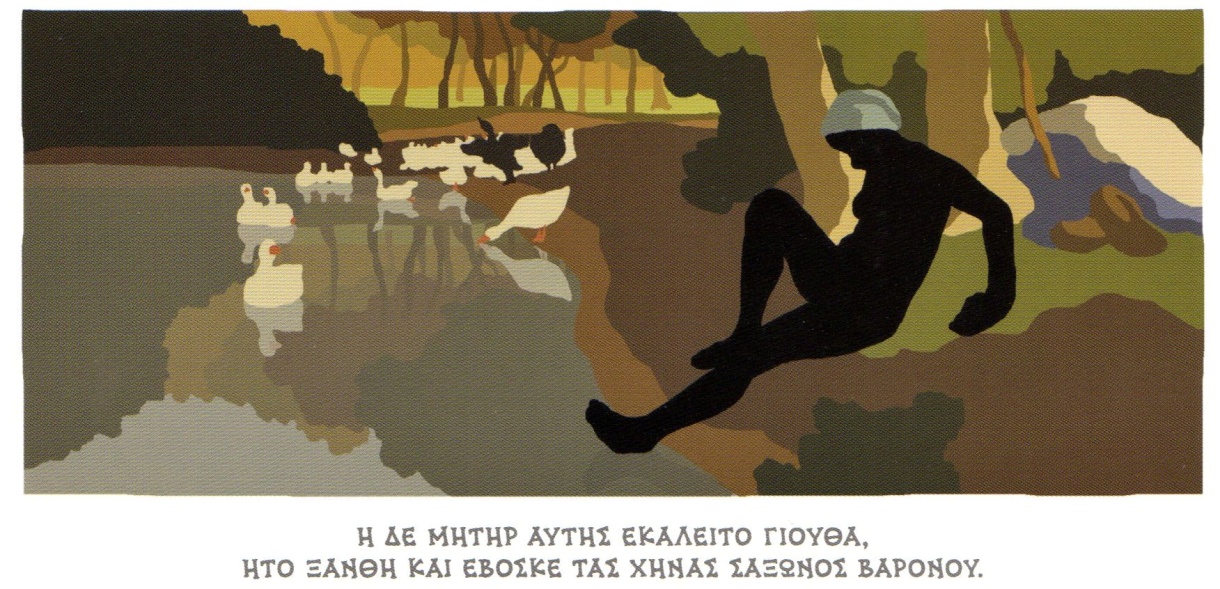 Ζαν Φρανσουά Μιλλέ, 
Το Κορίτσι με τις Χήνες, 1863
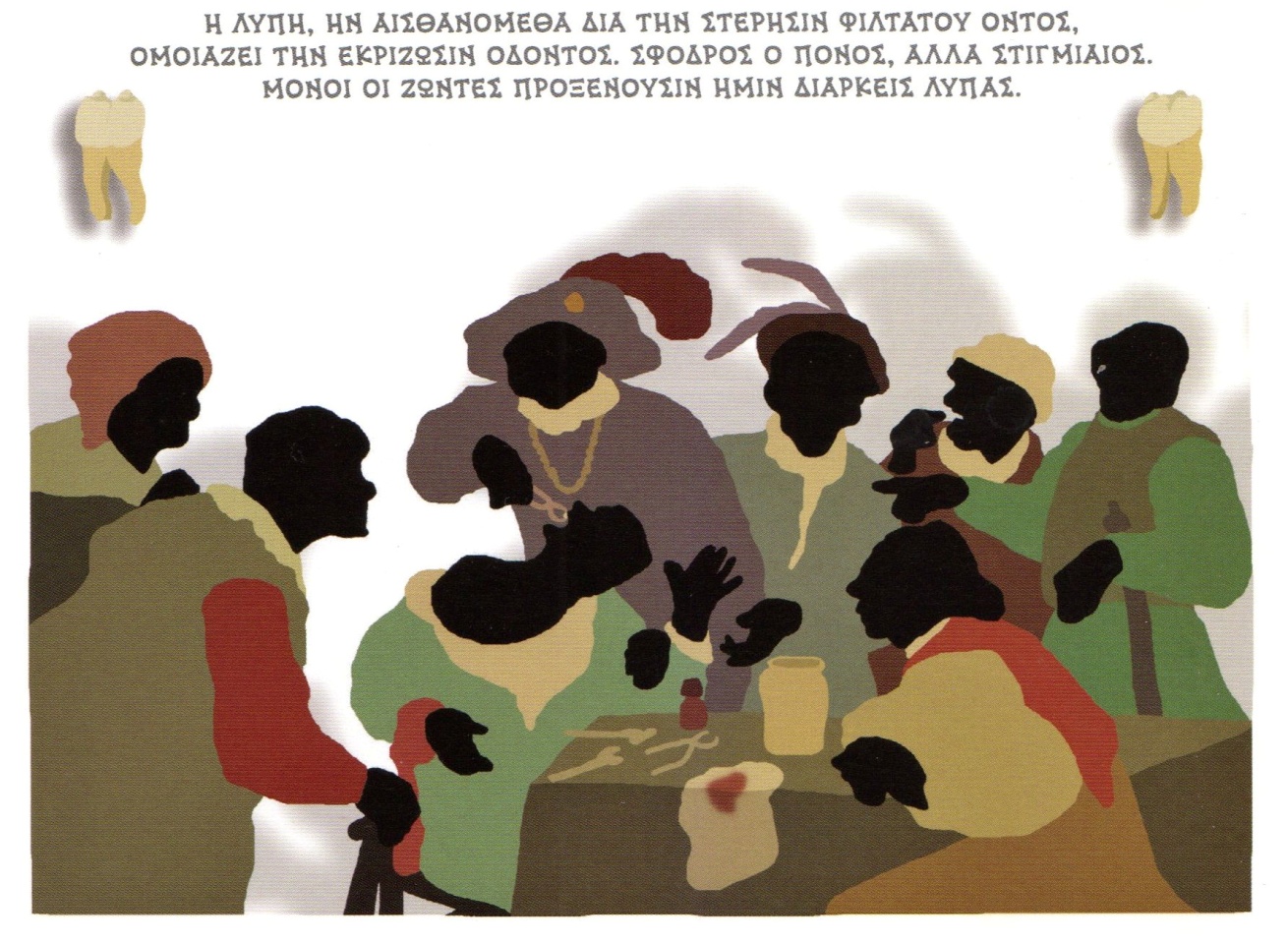 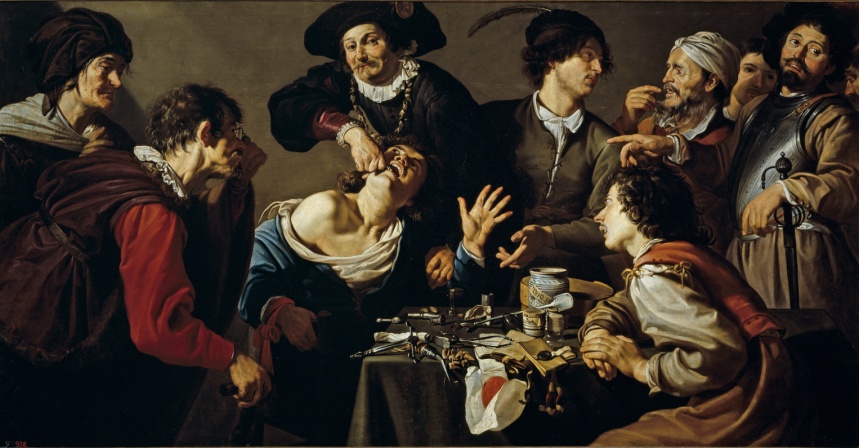 Τεόντορ Ρομπάουτς, 
Ο Κομπογιαννίτης Εξαγωγέας Δοντιών, 1620 - 1625
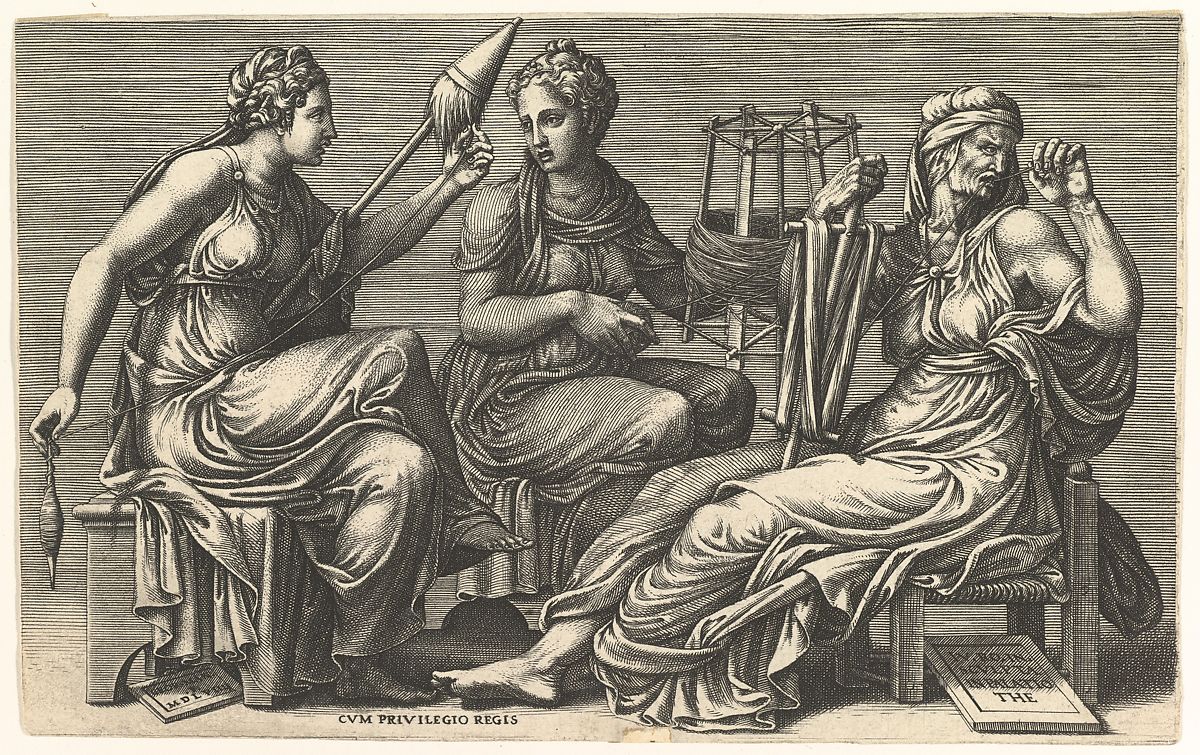 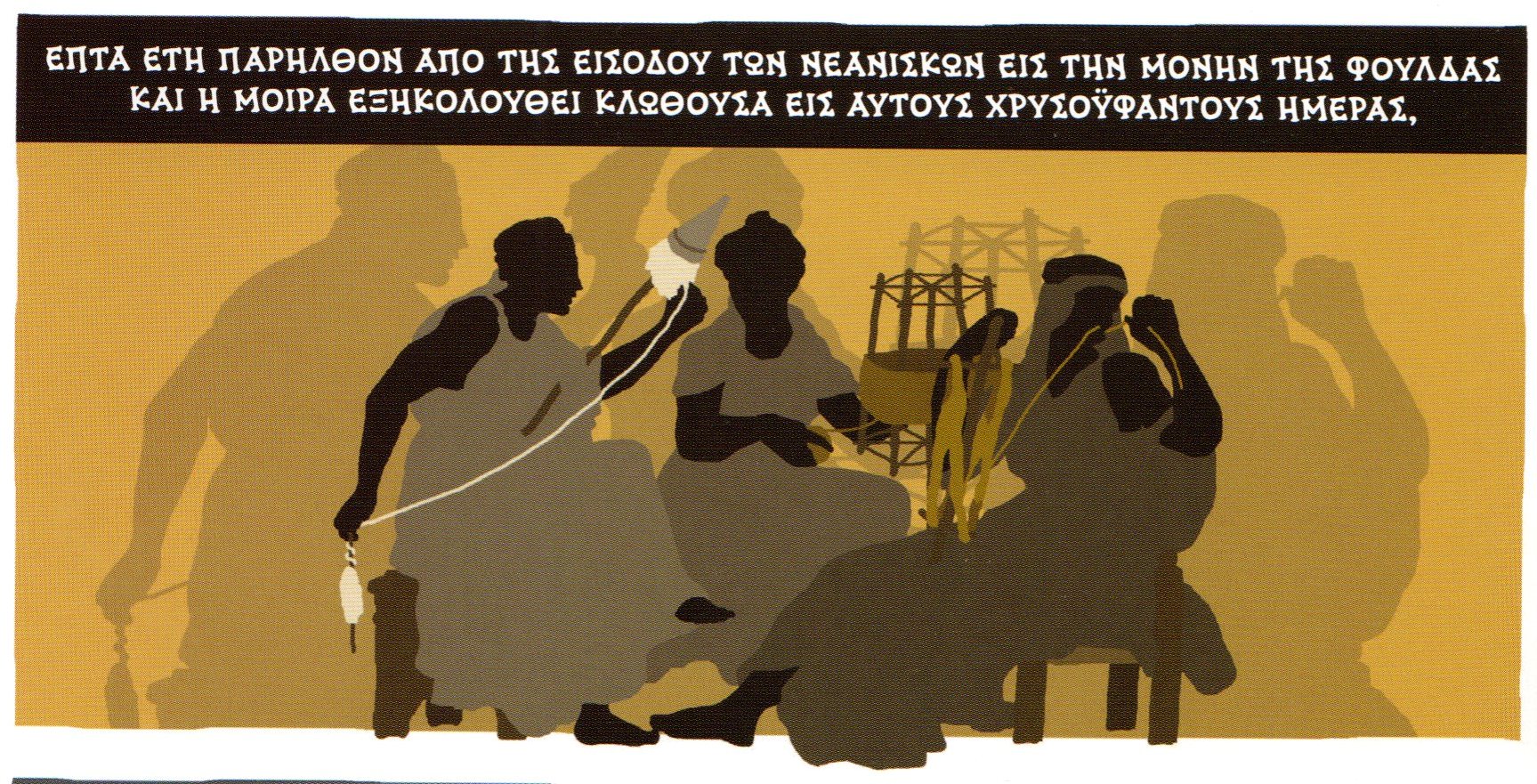 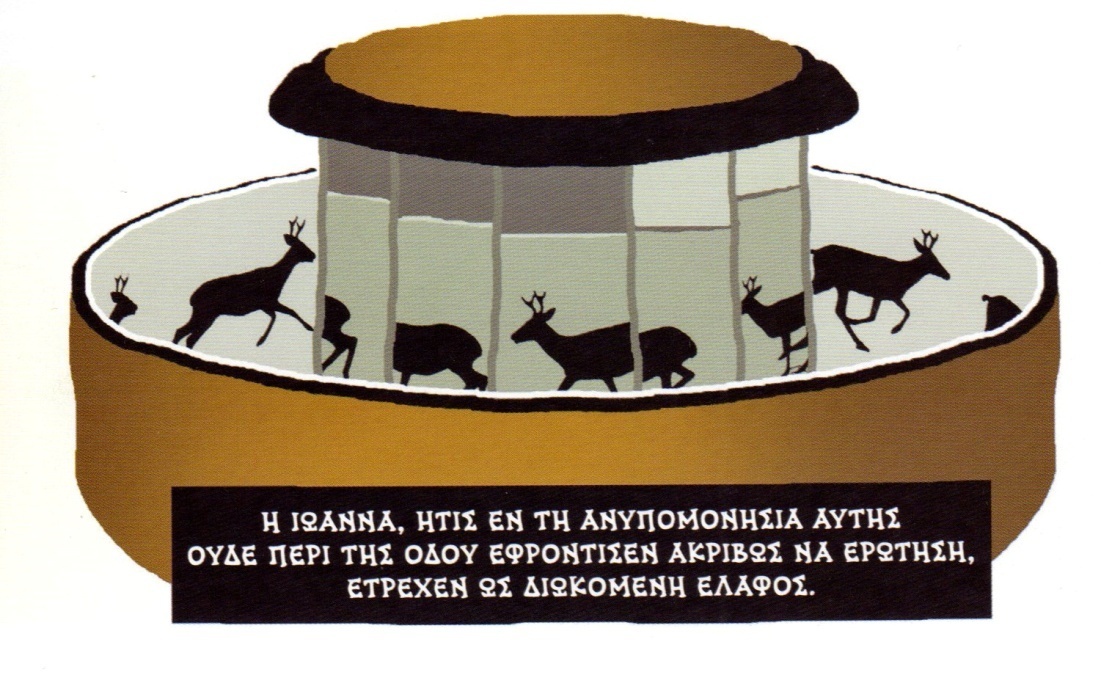 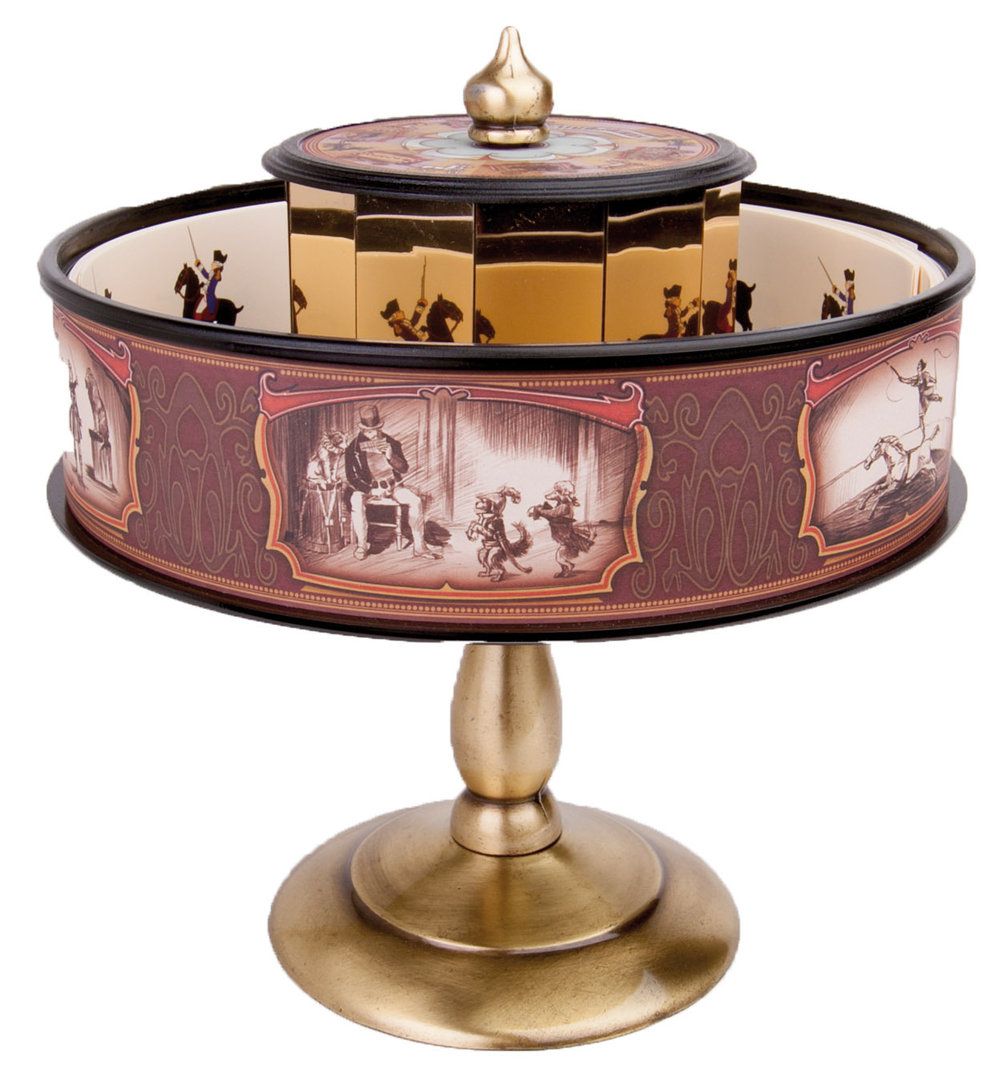 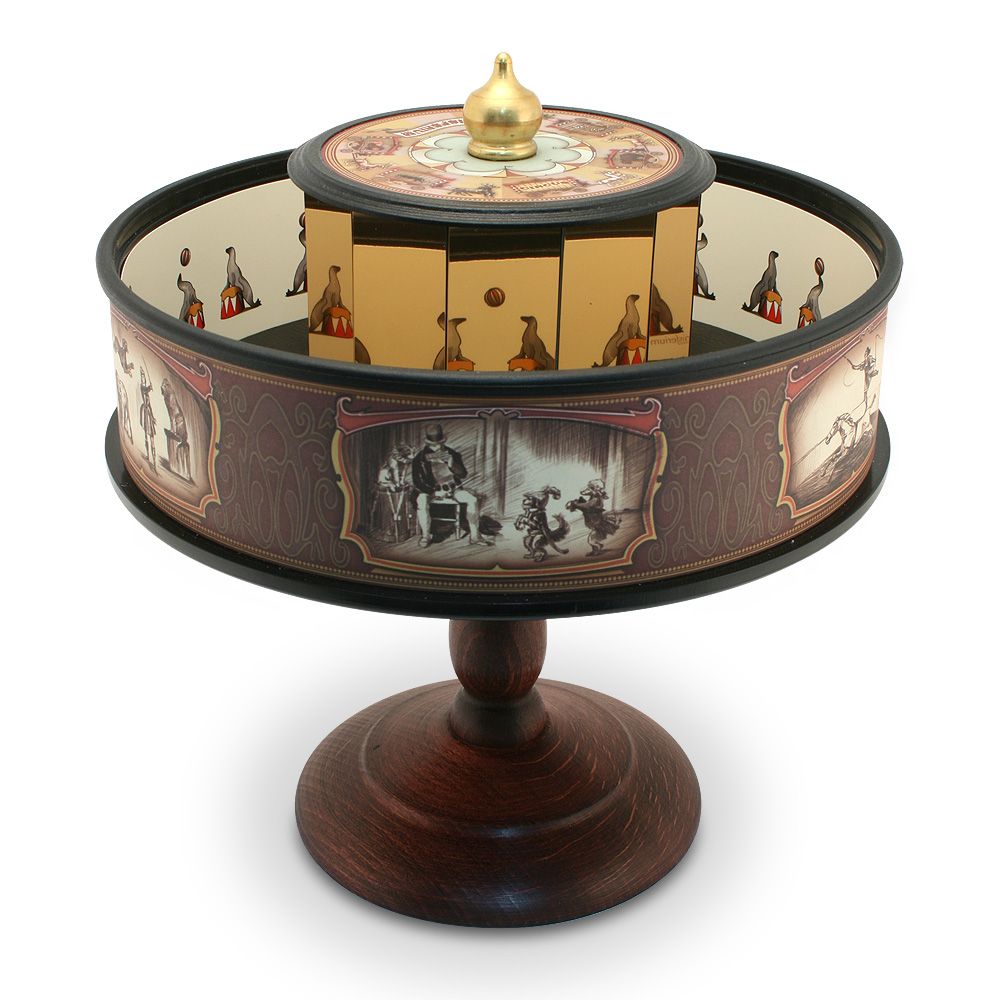 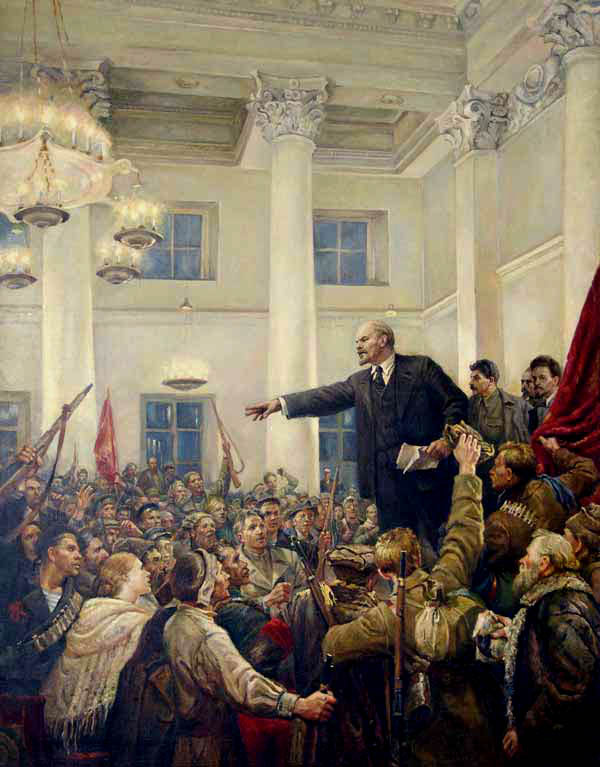 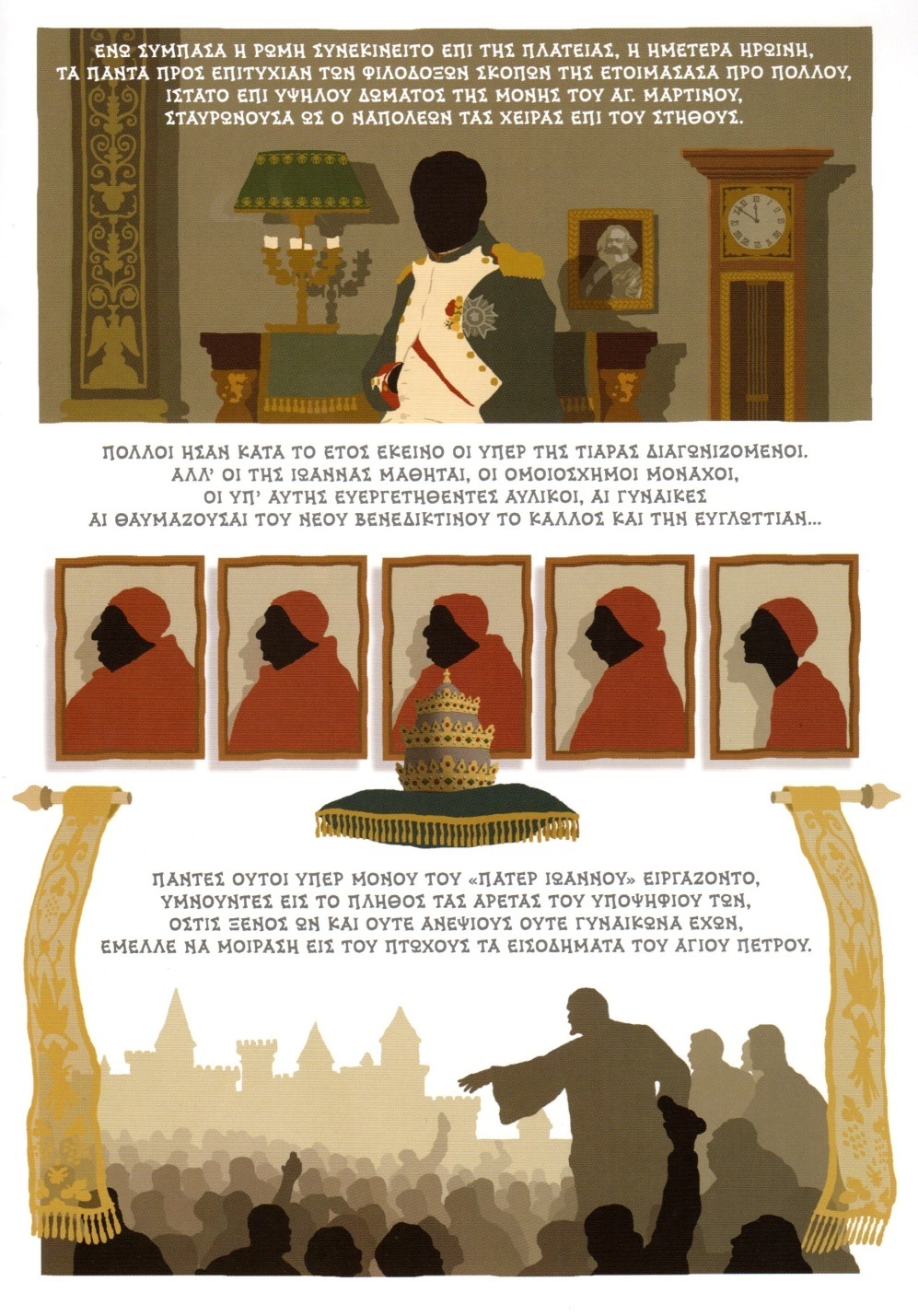 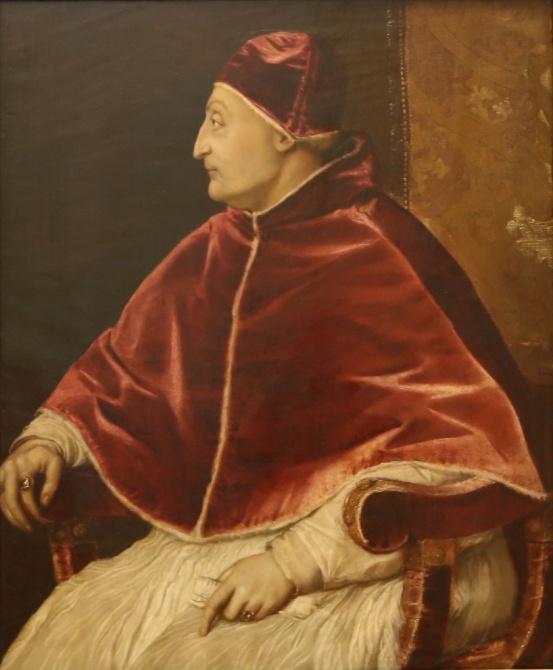 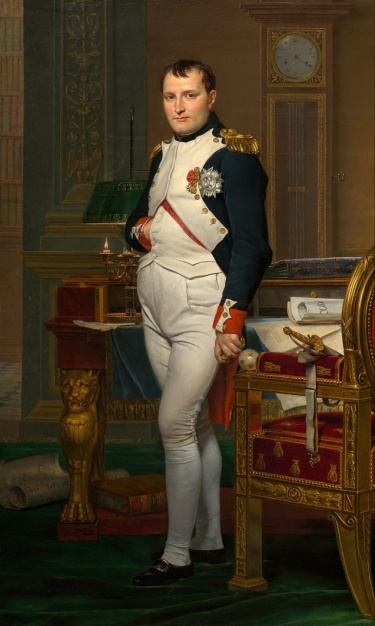 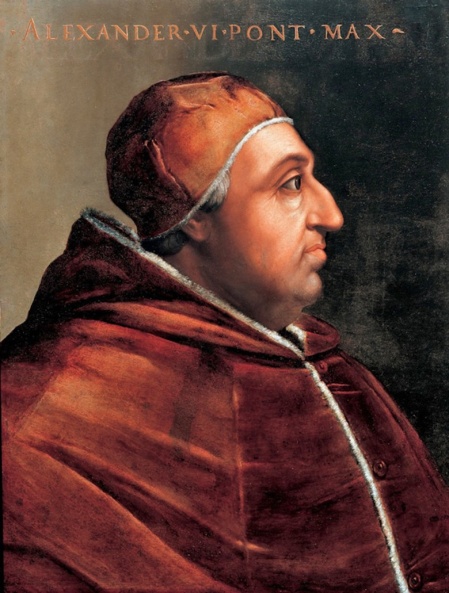 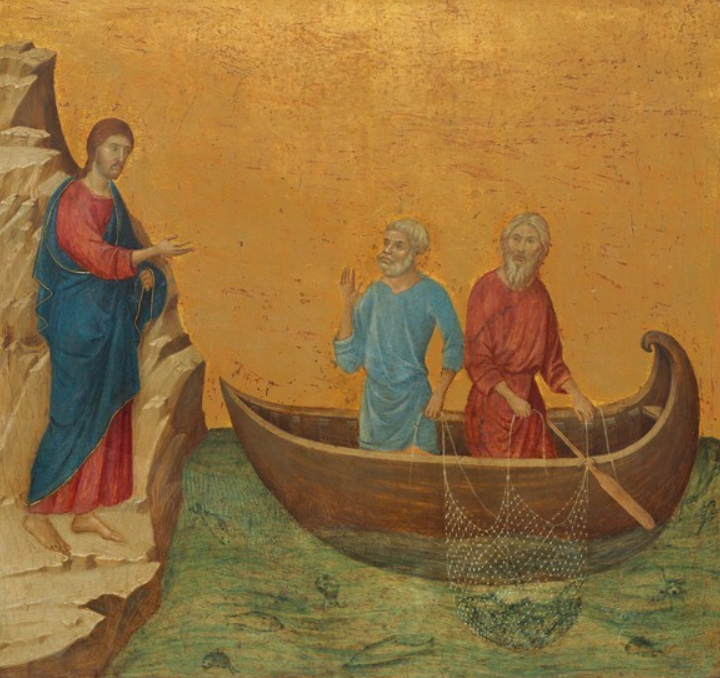 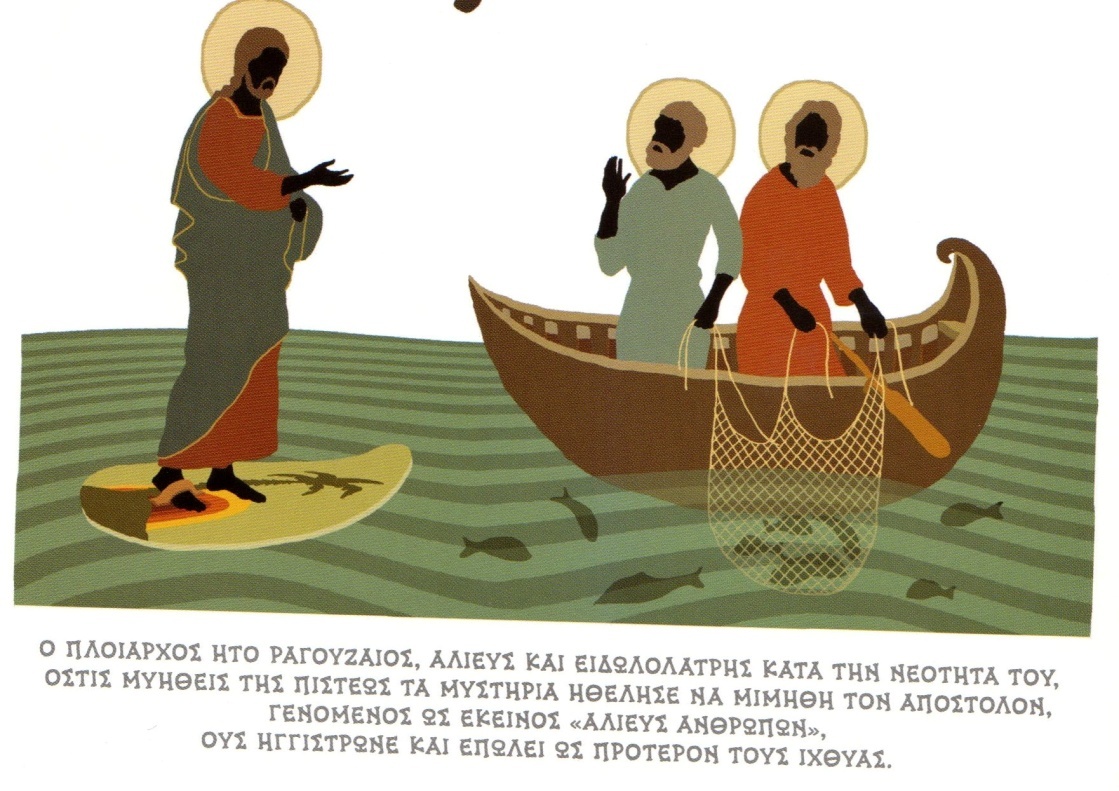 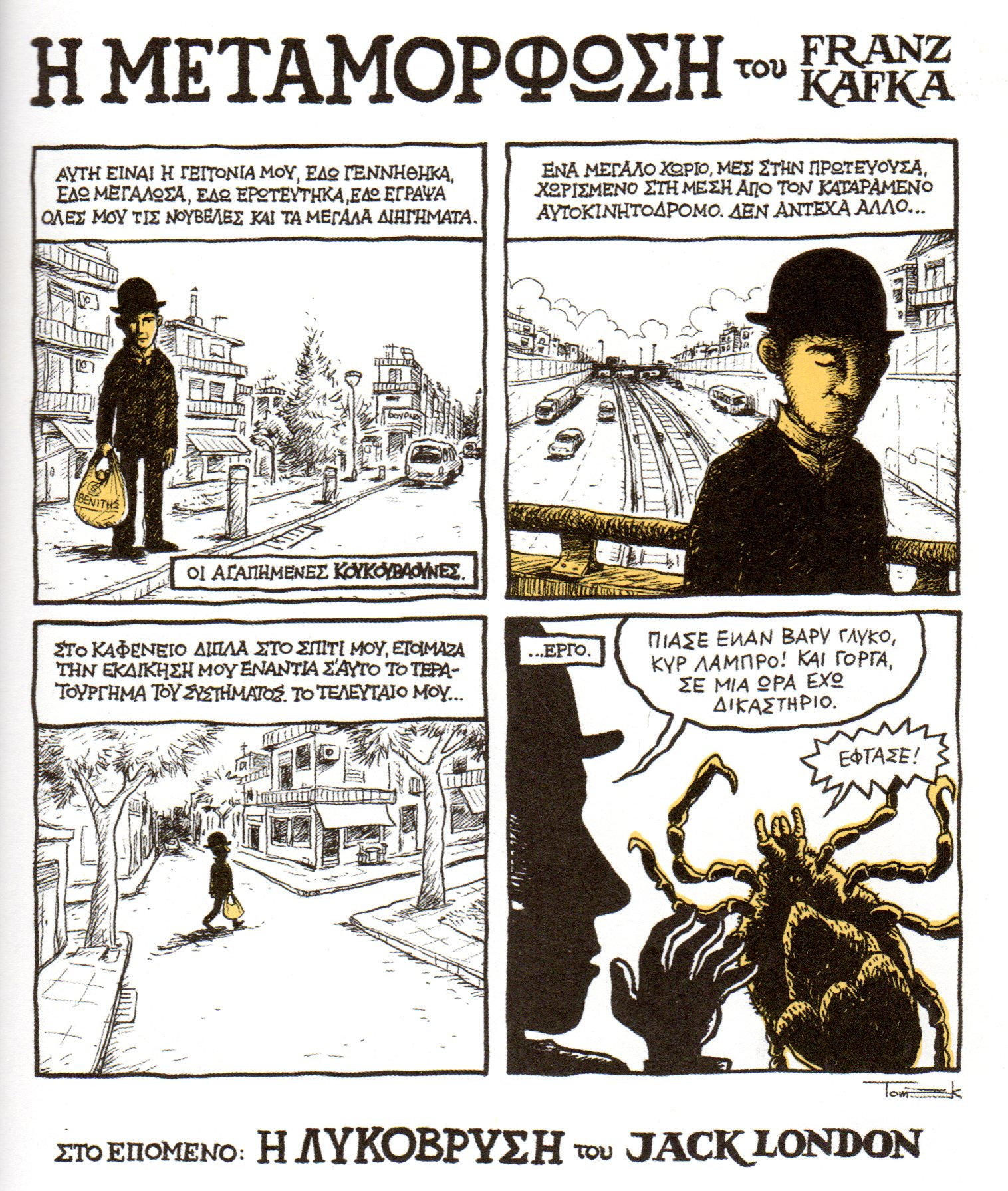 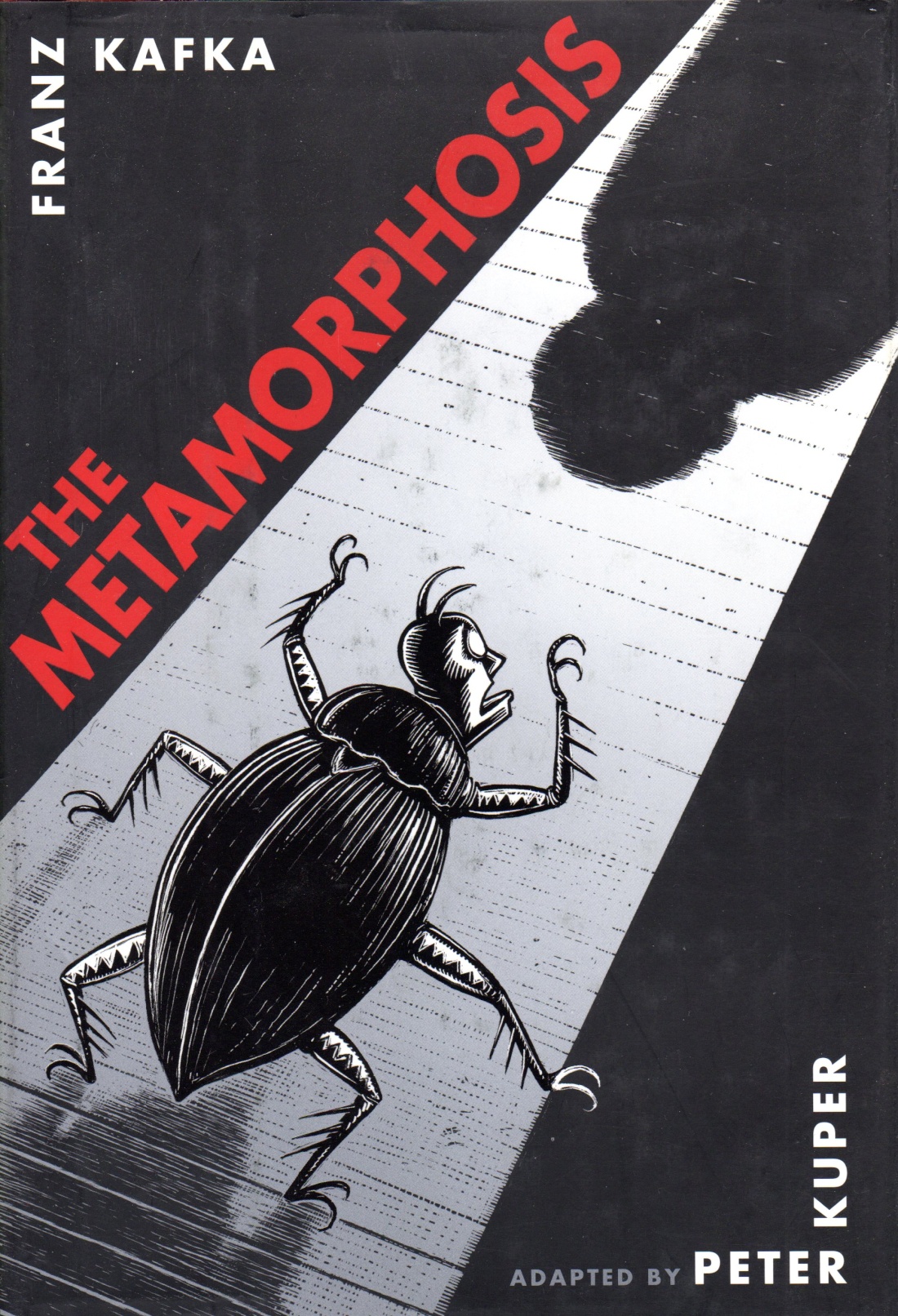 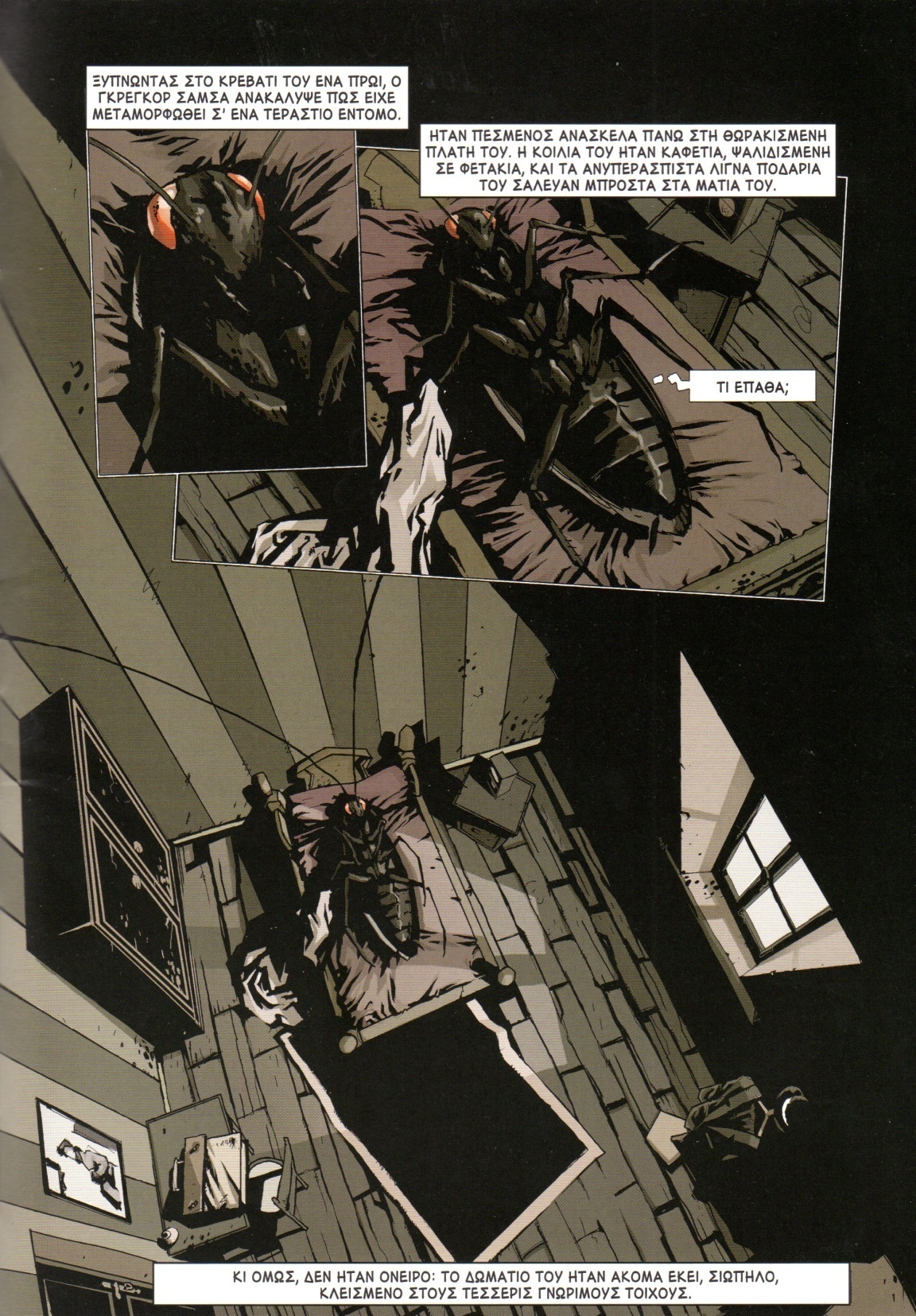 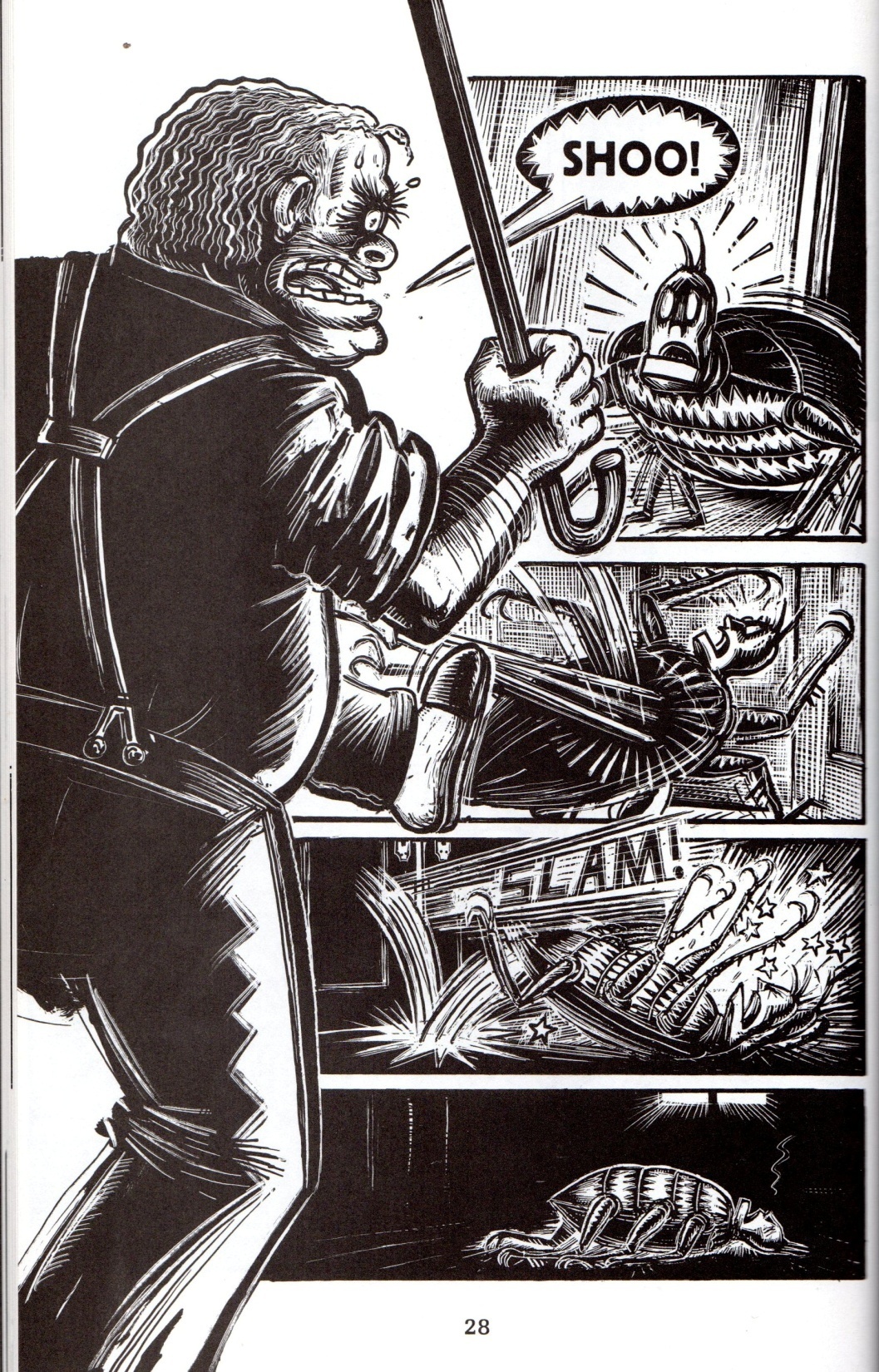 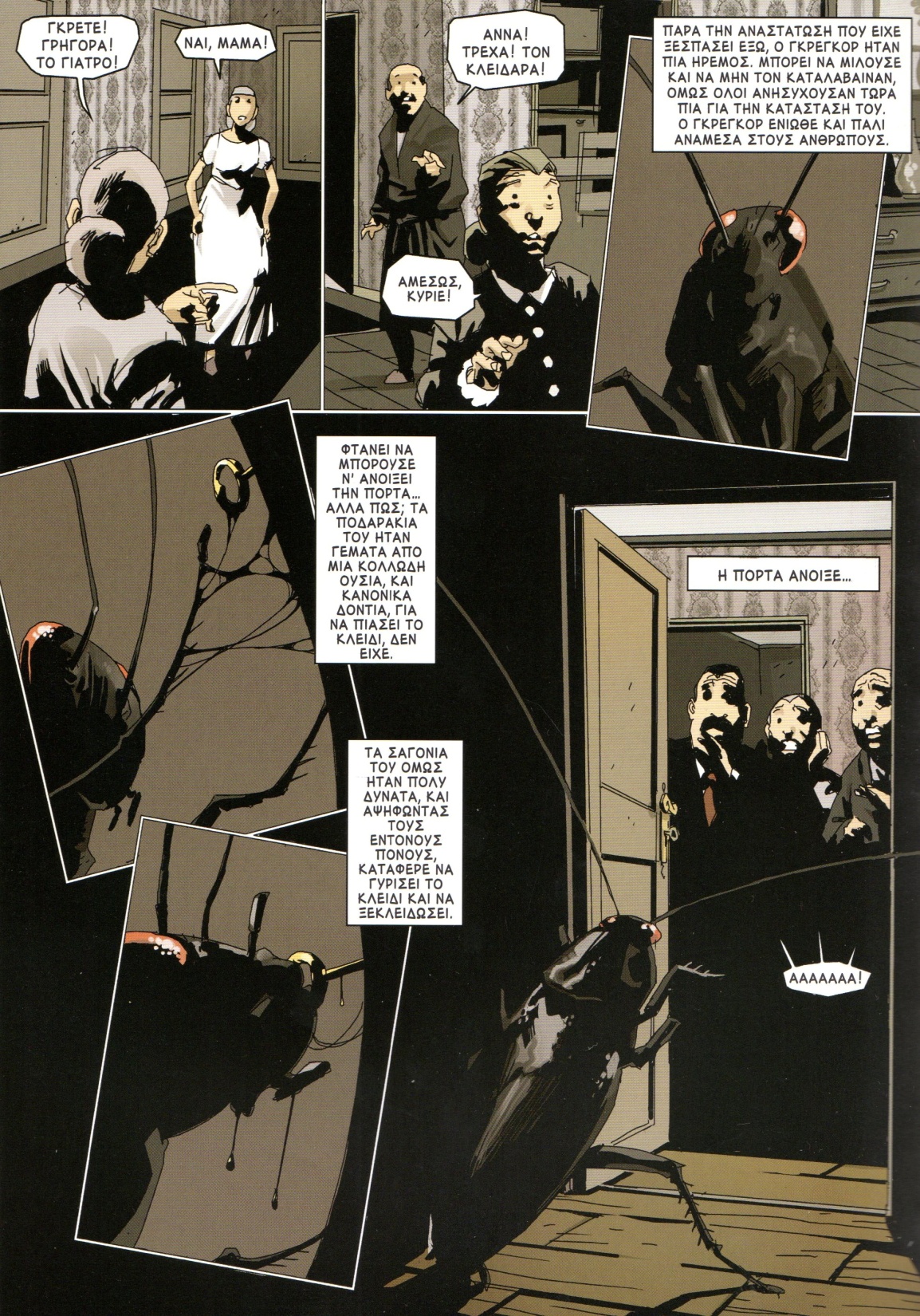 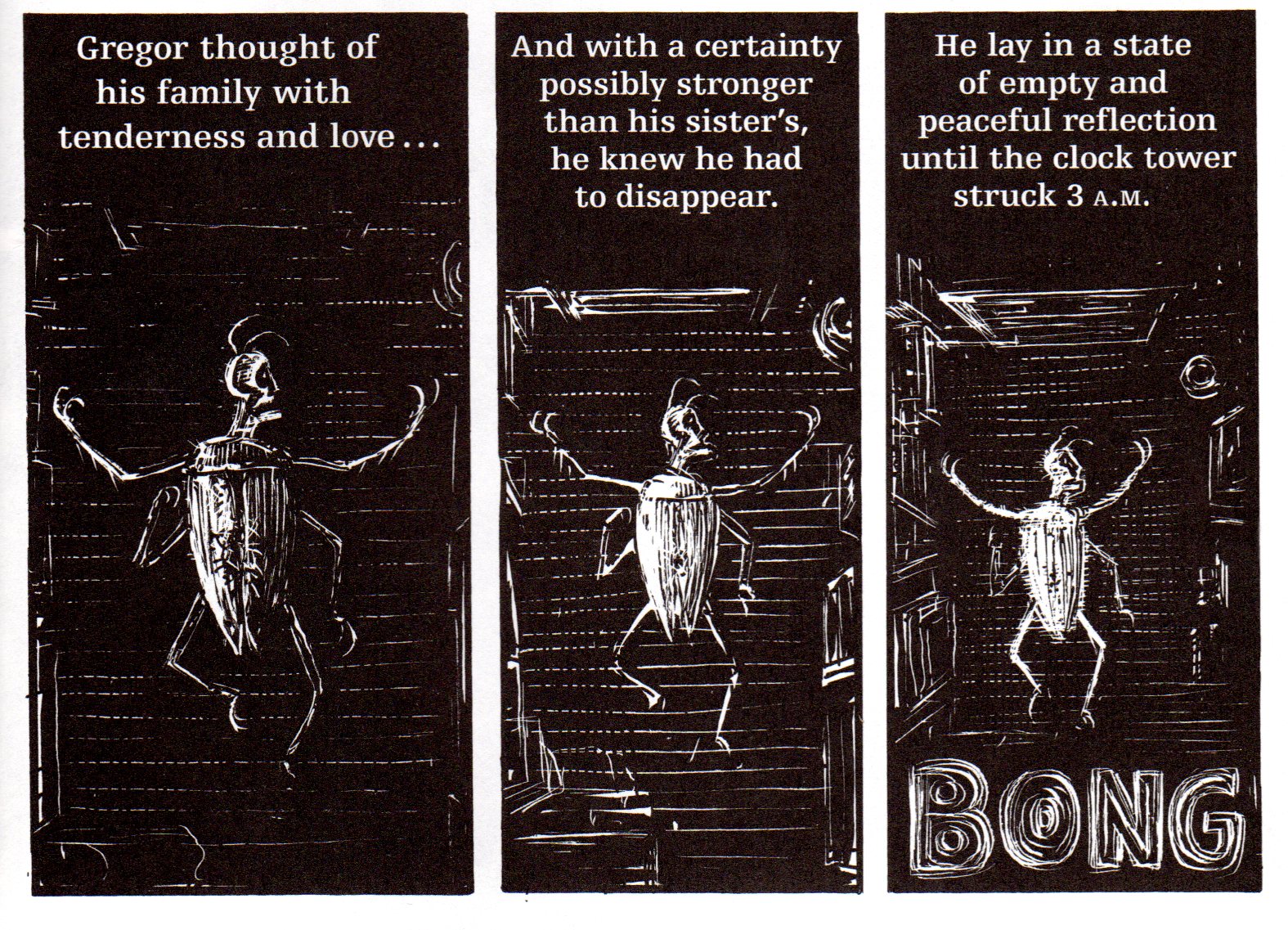 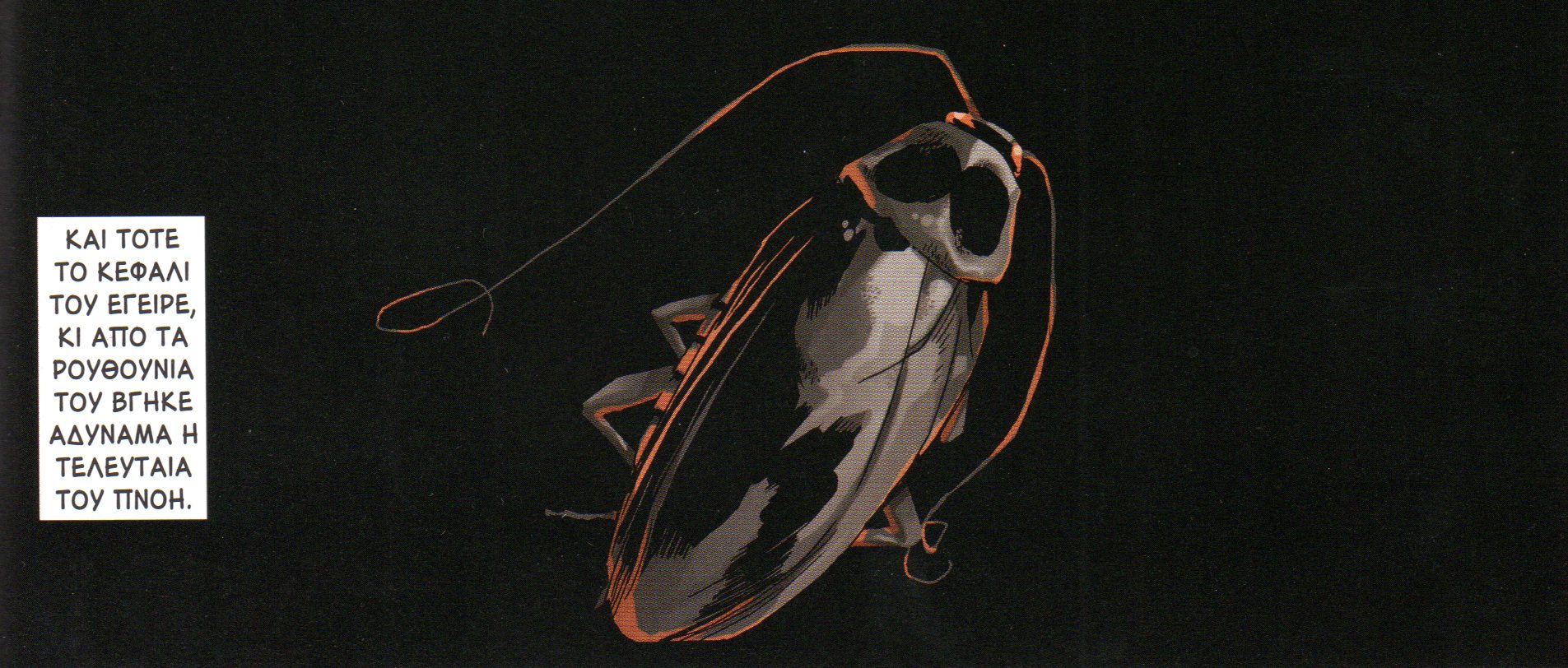 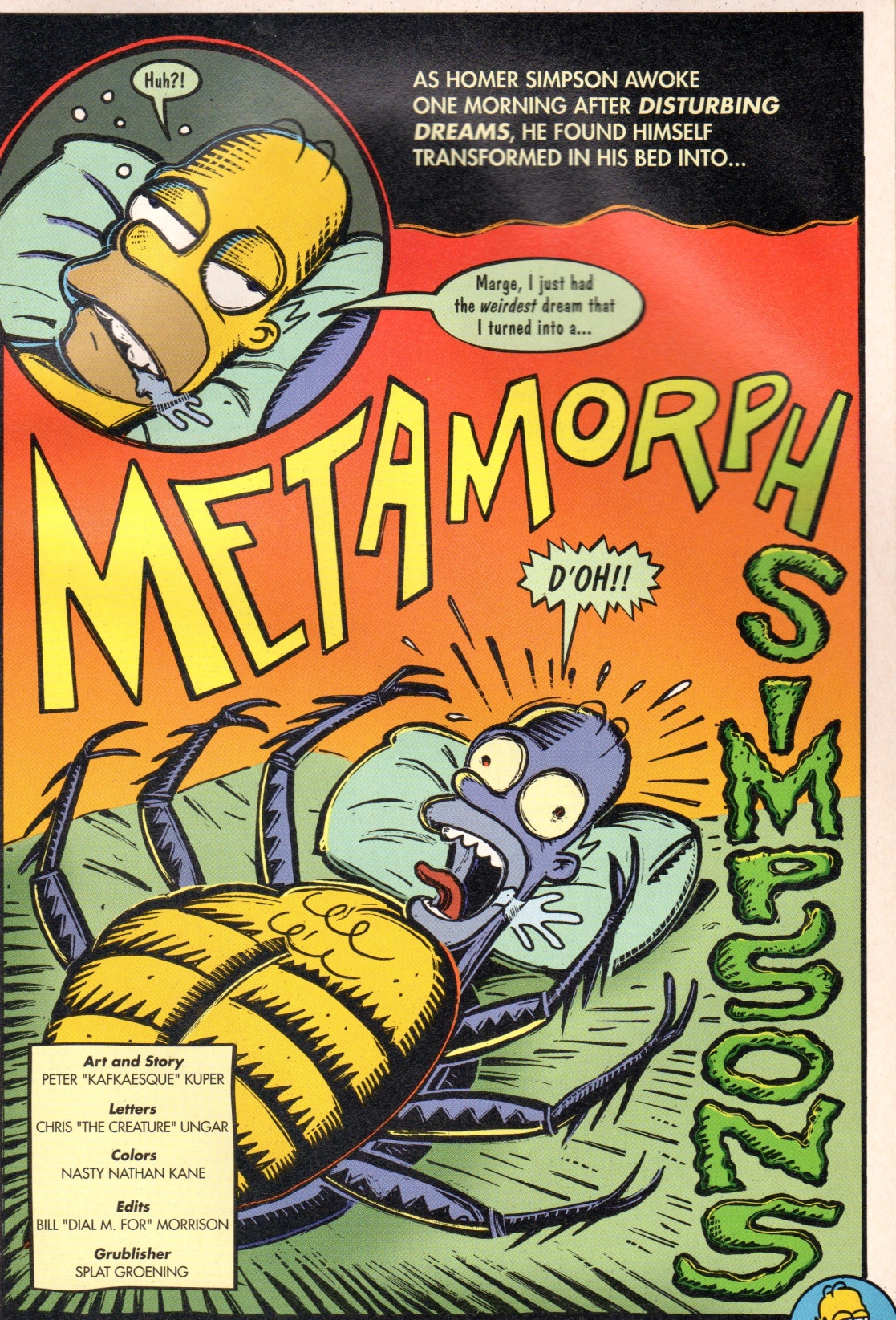 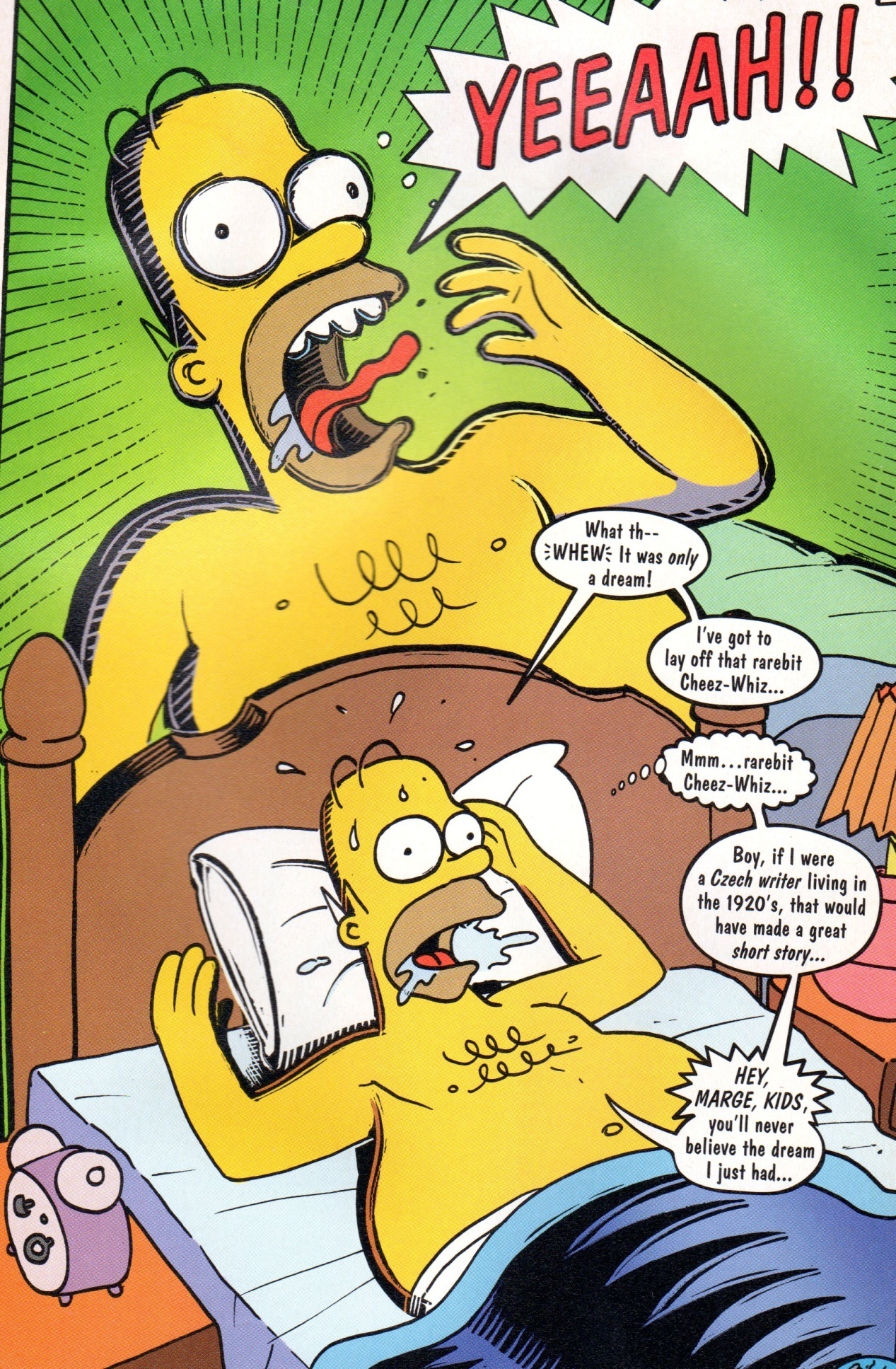 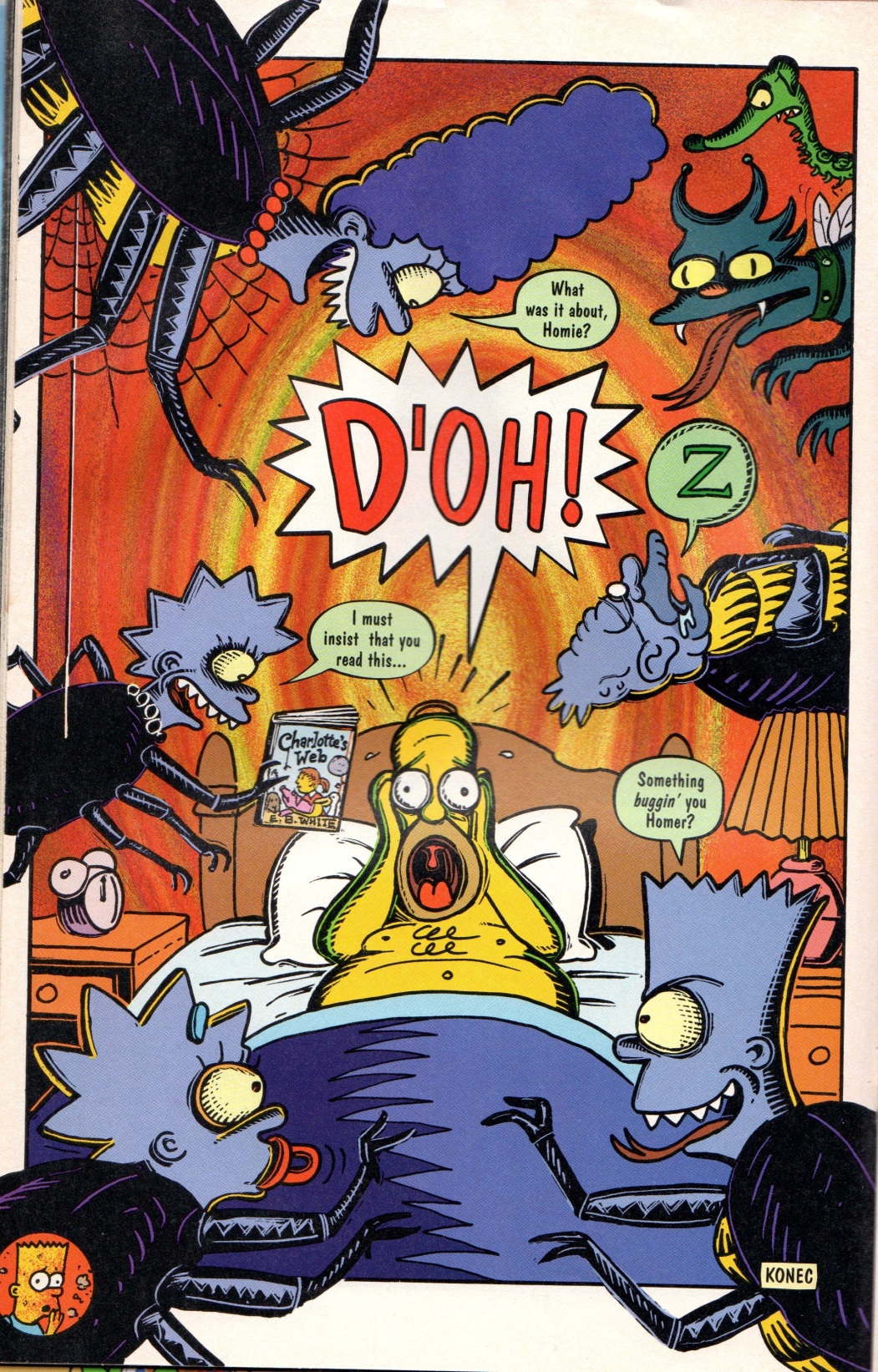 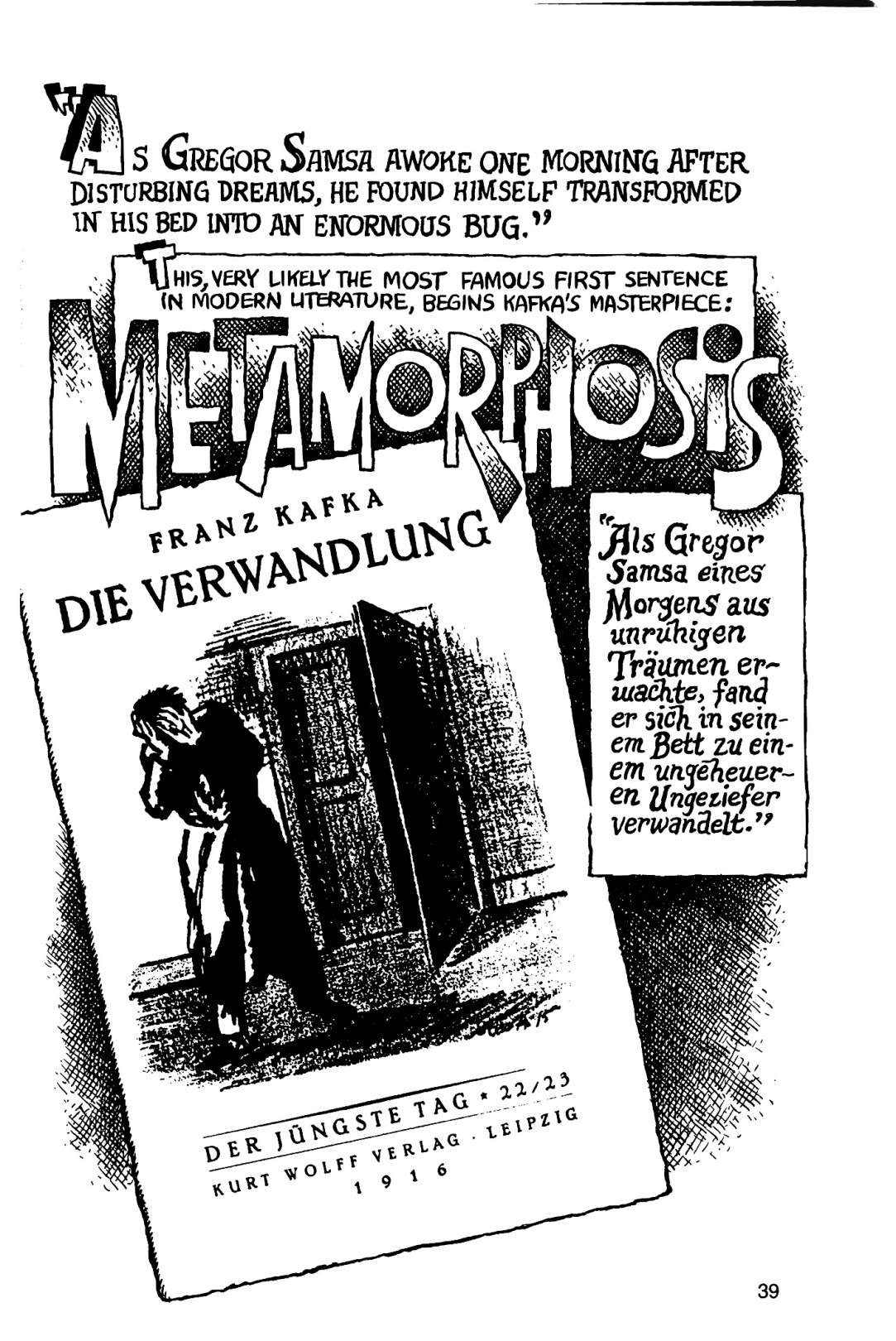 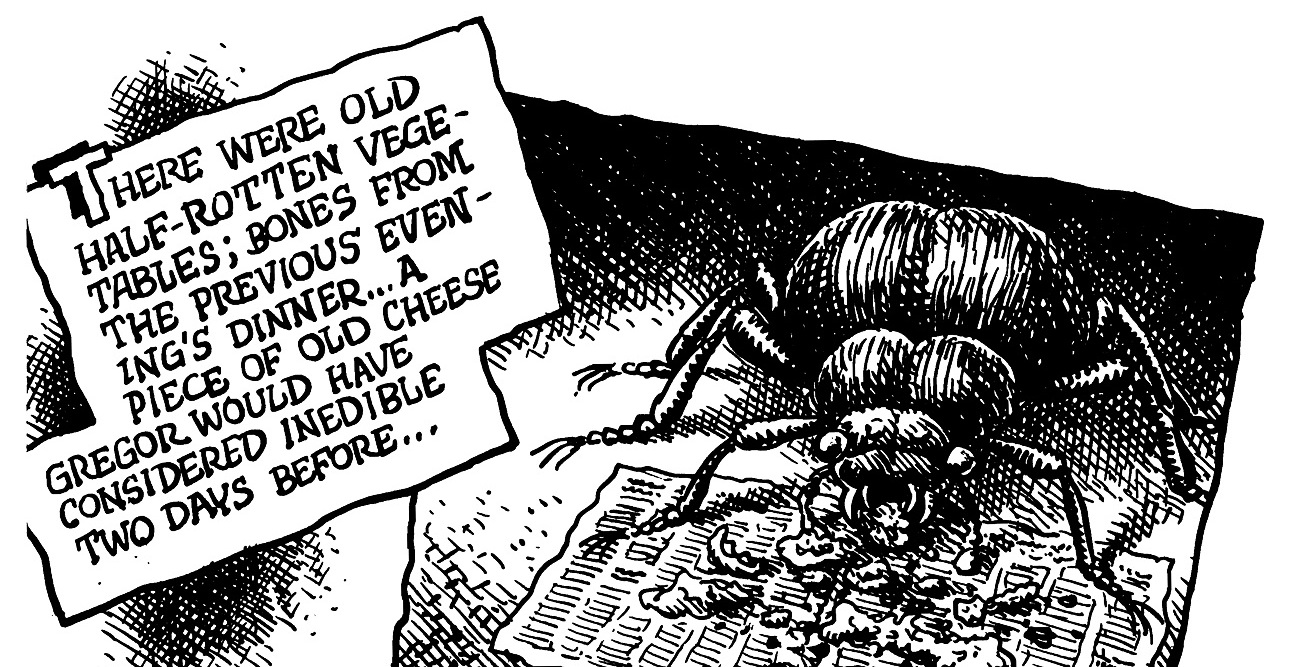 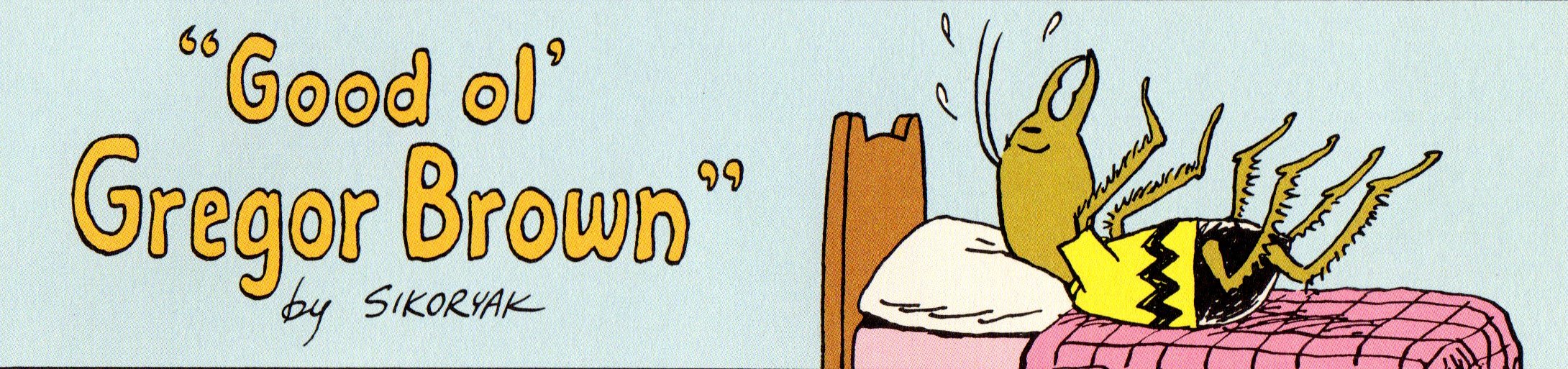